NOI BELLISSIMIdi
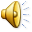 CHITIGNANO!!
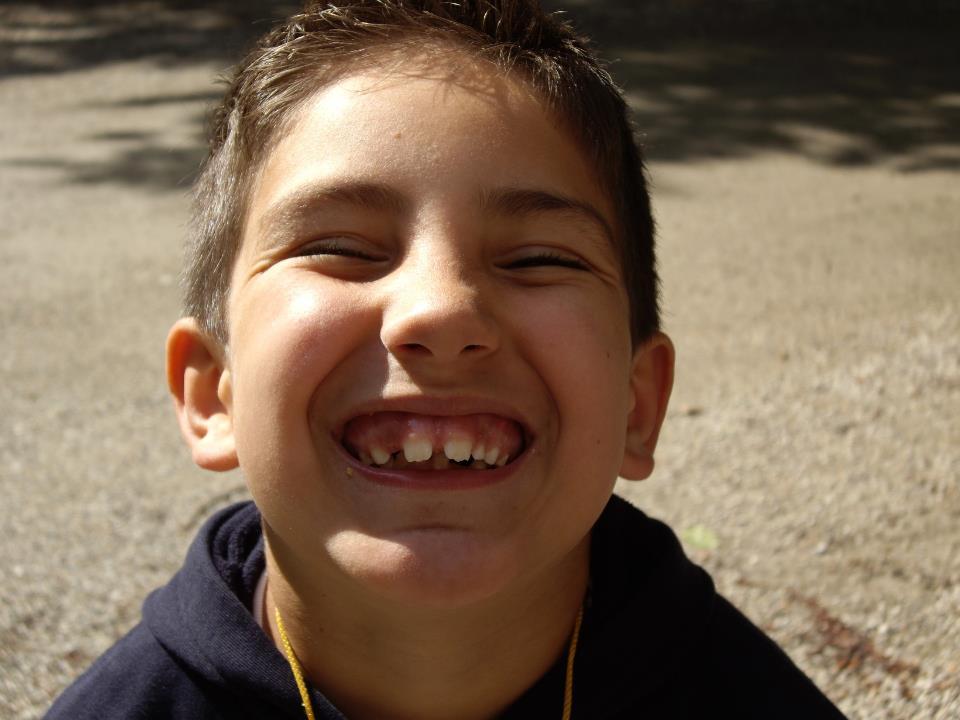 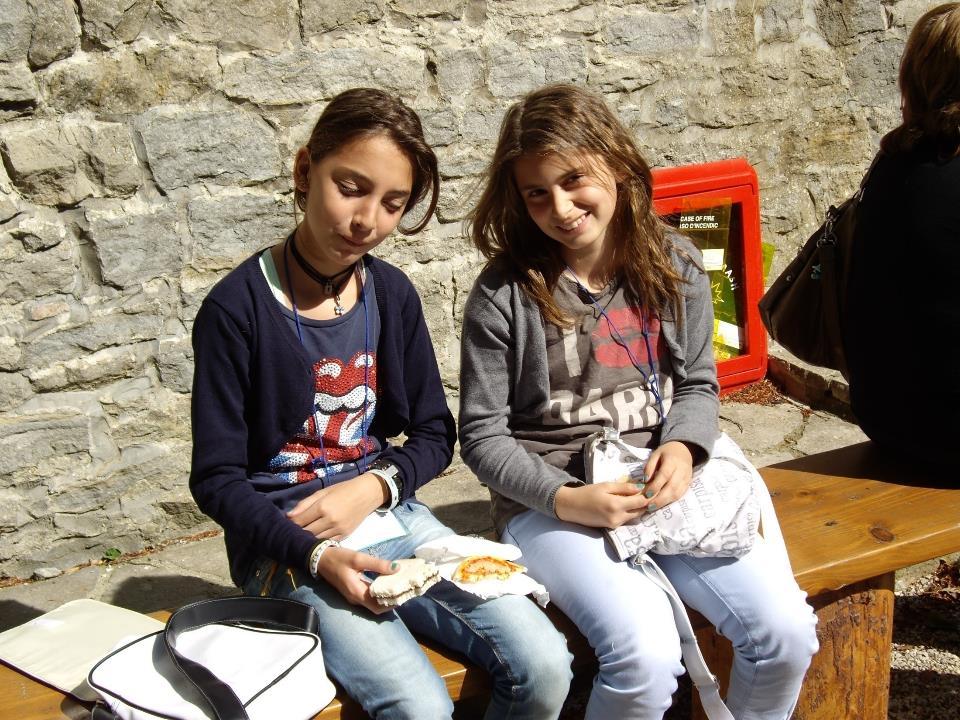 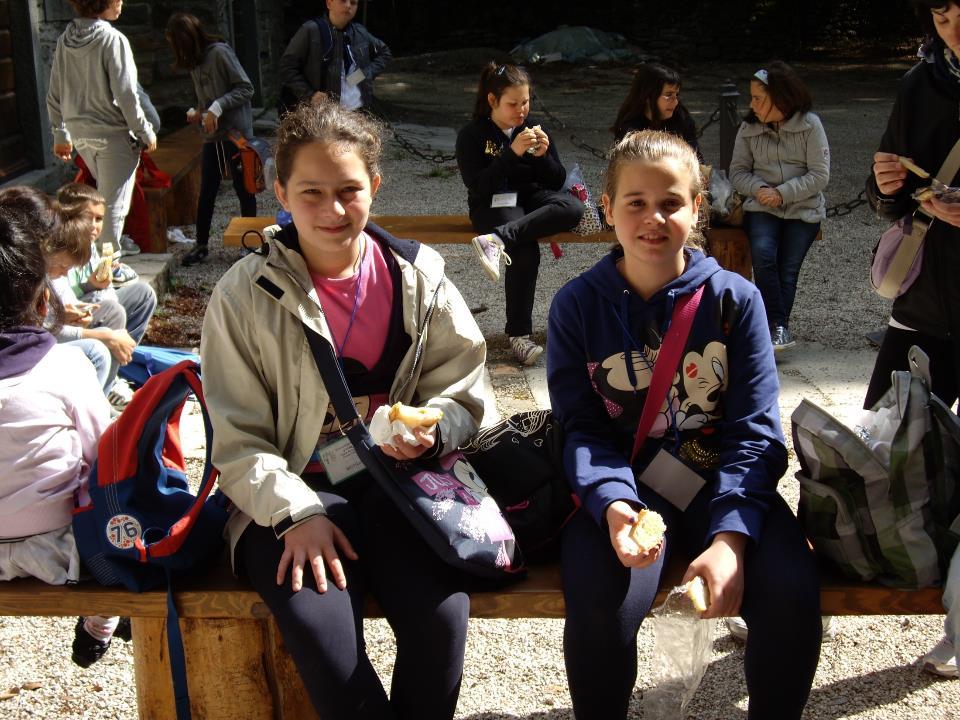 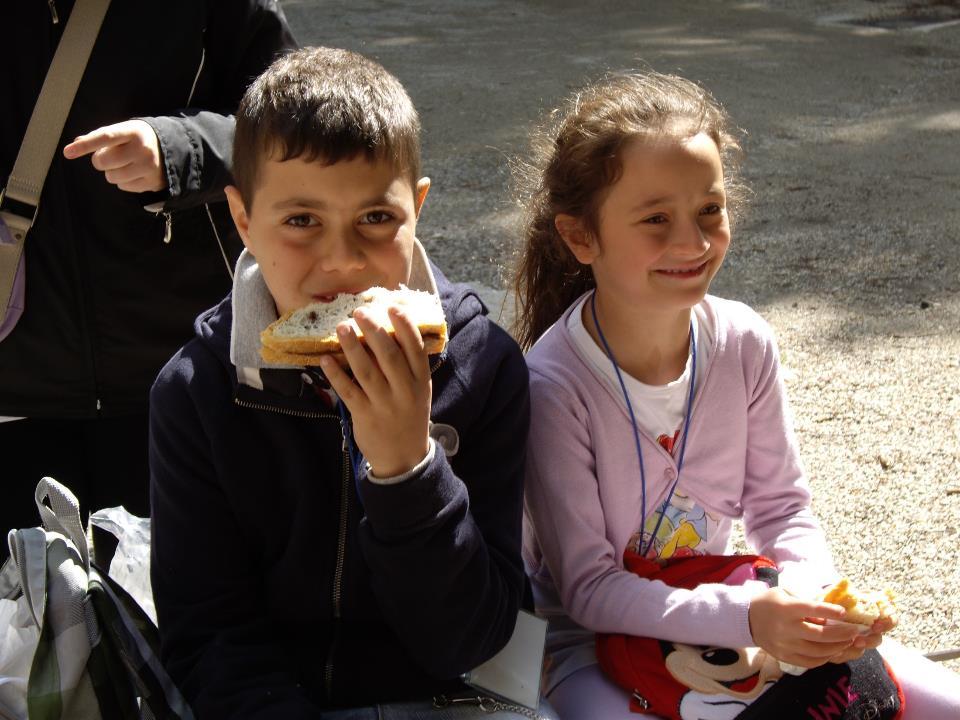 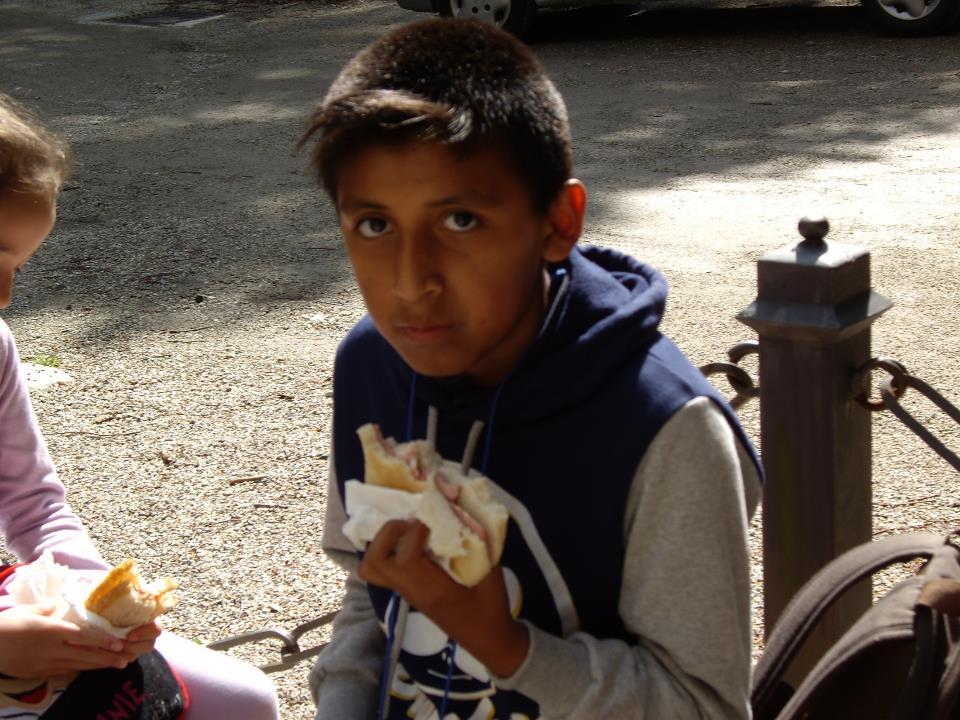 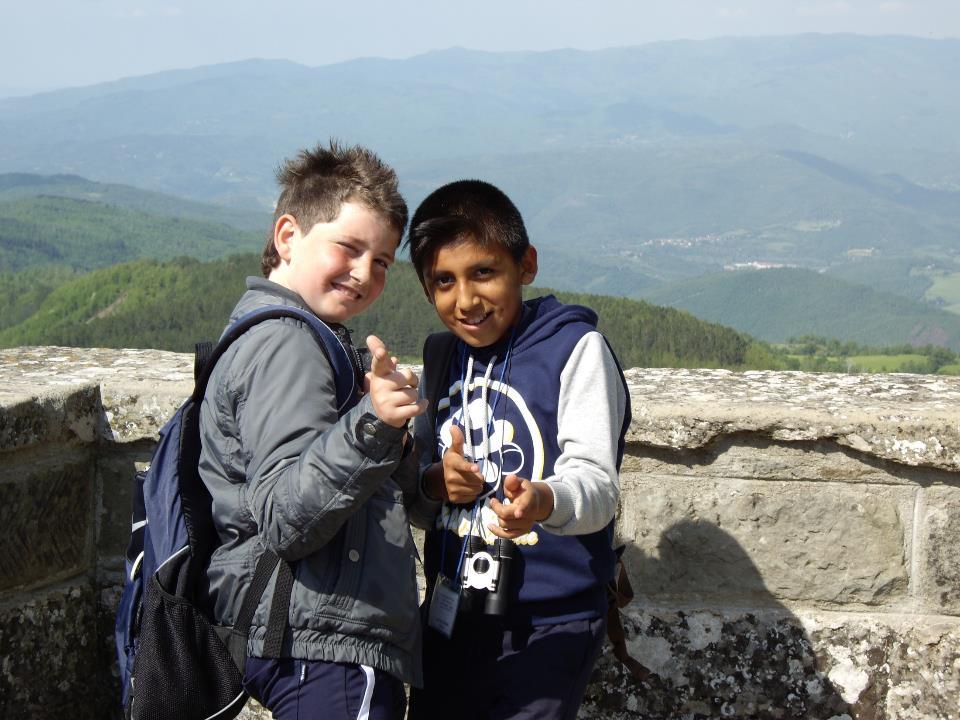 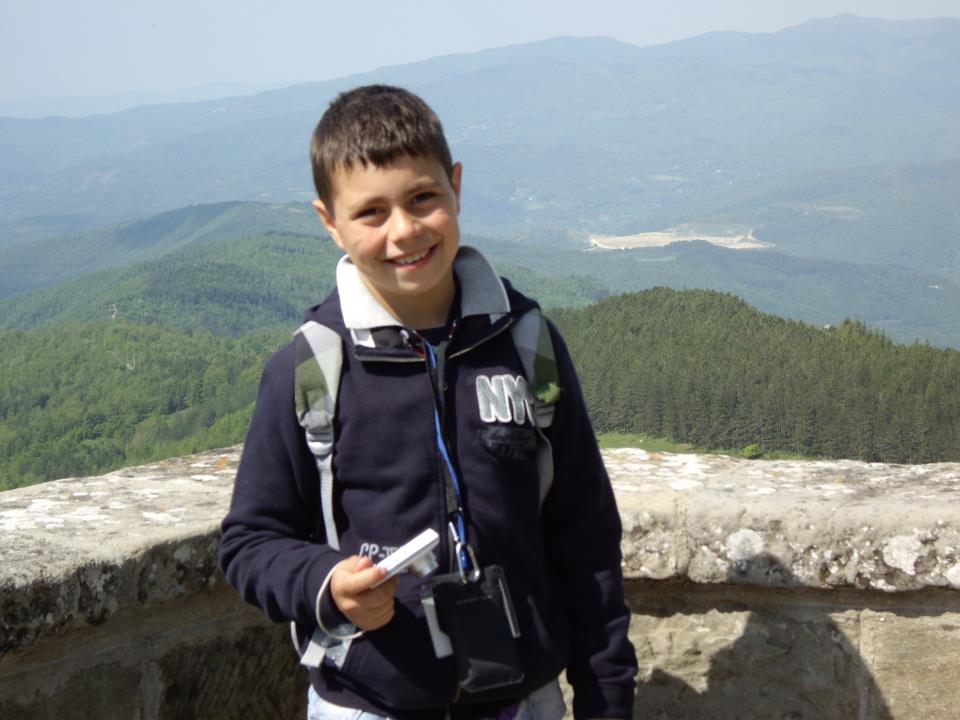 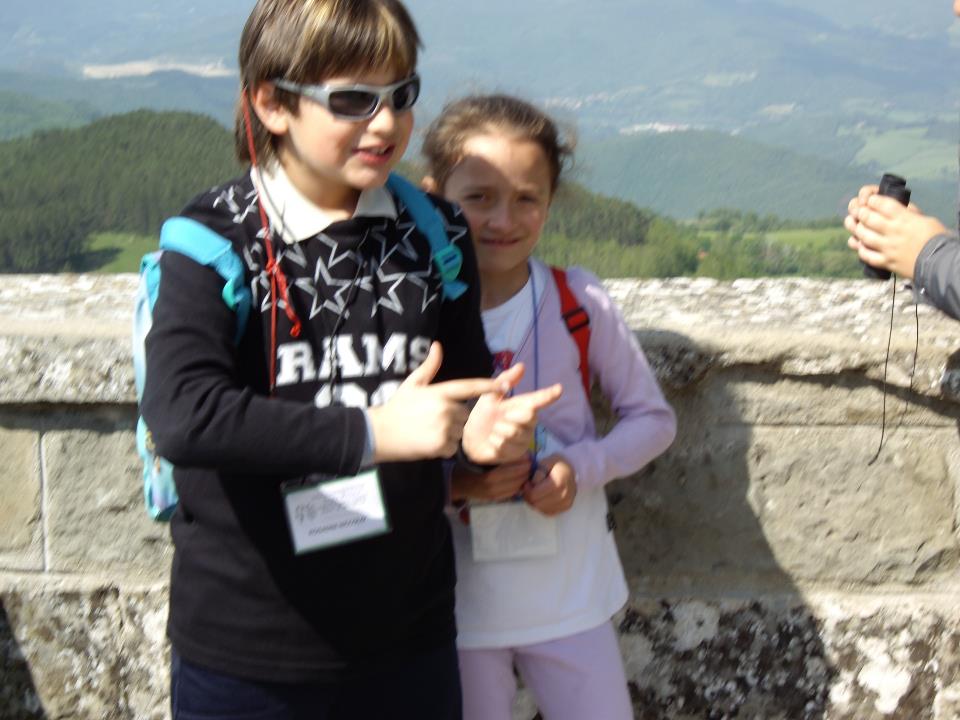 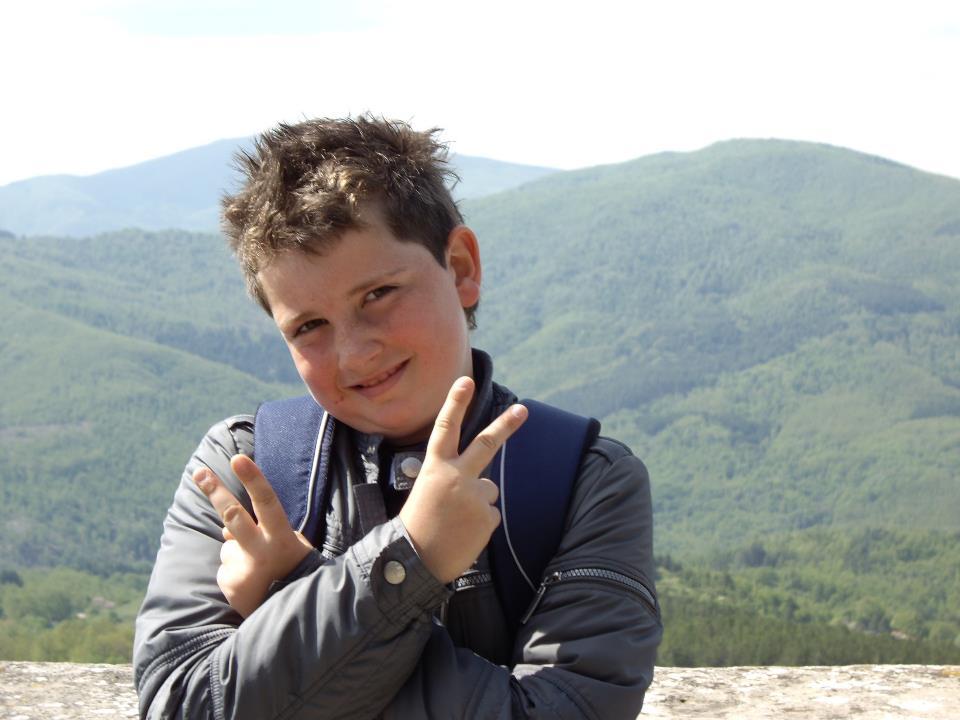 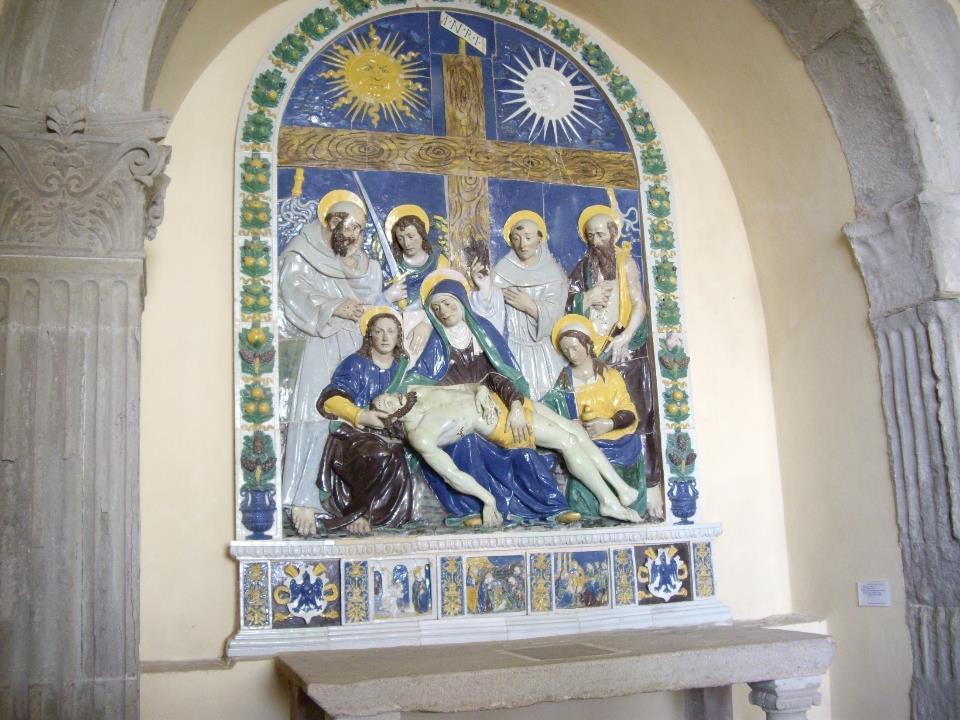 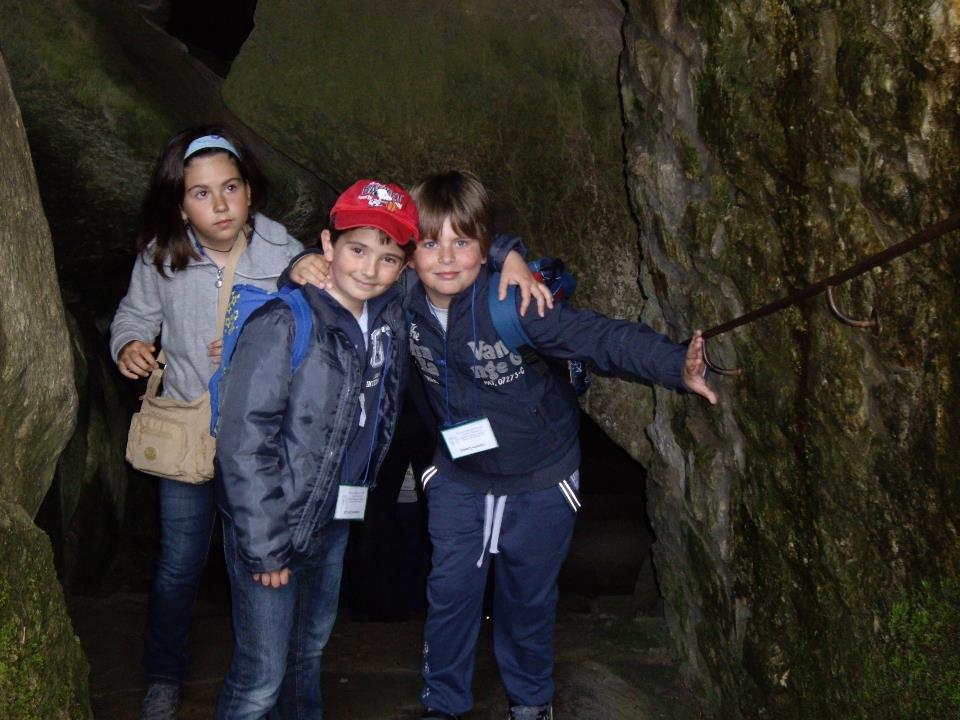 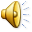 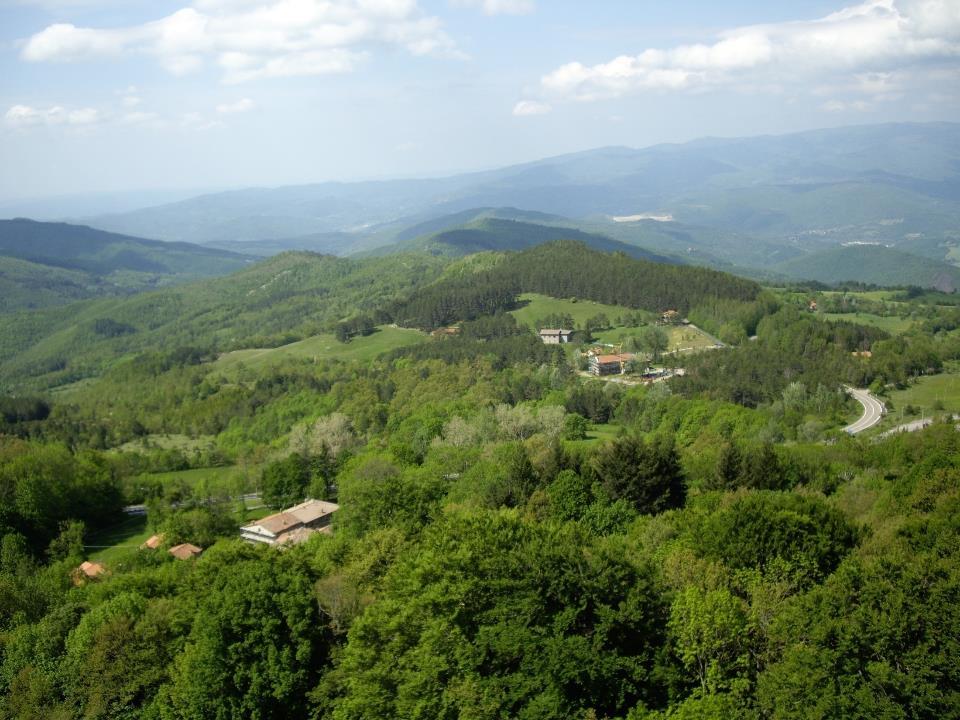 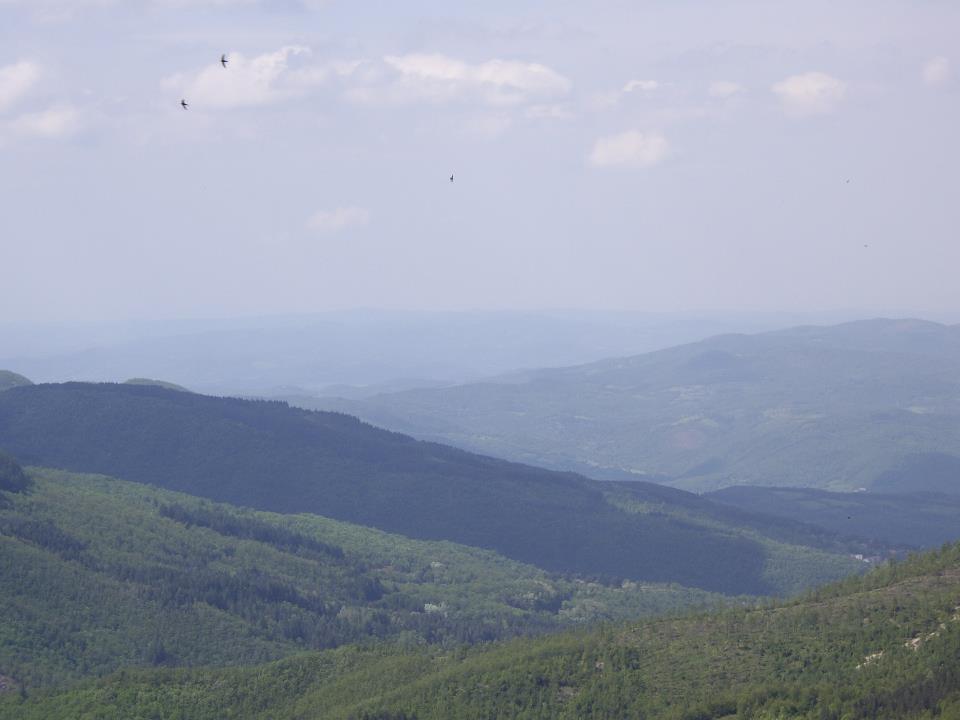 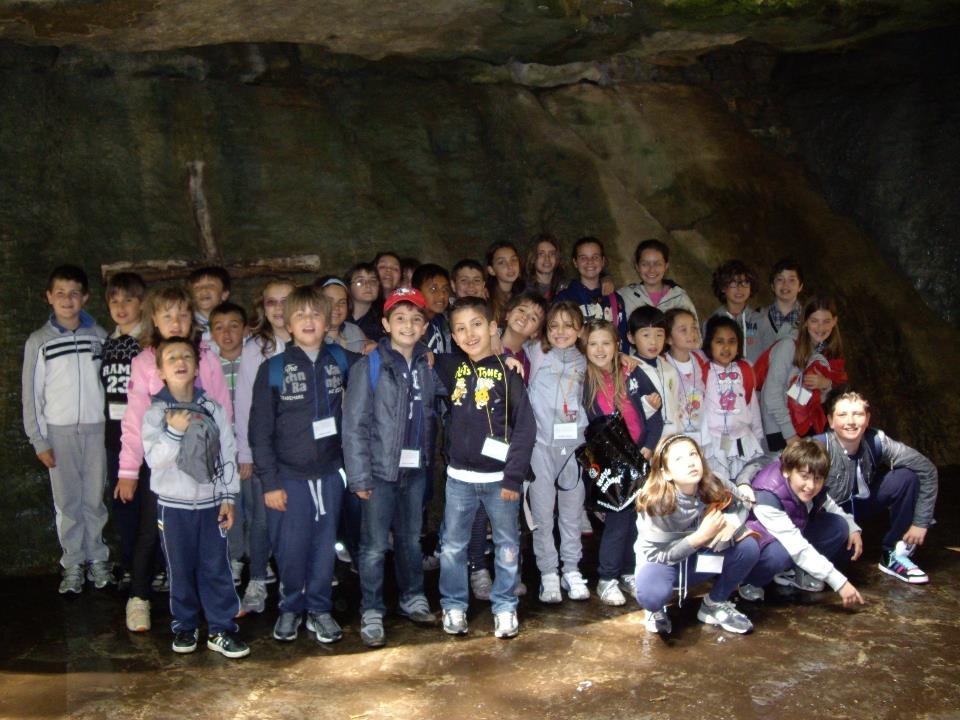 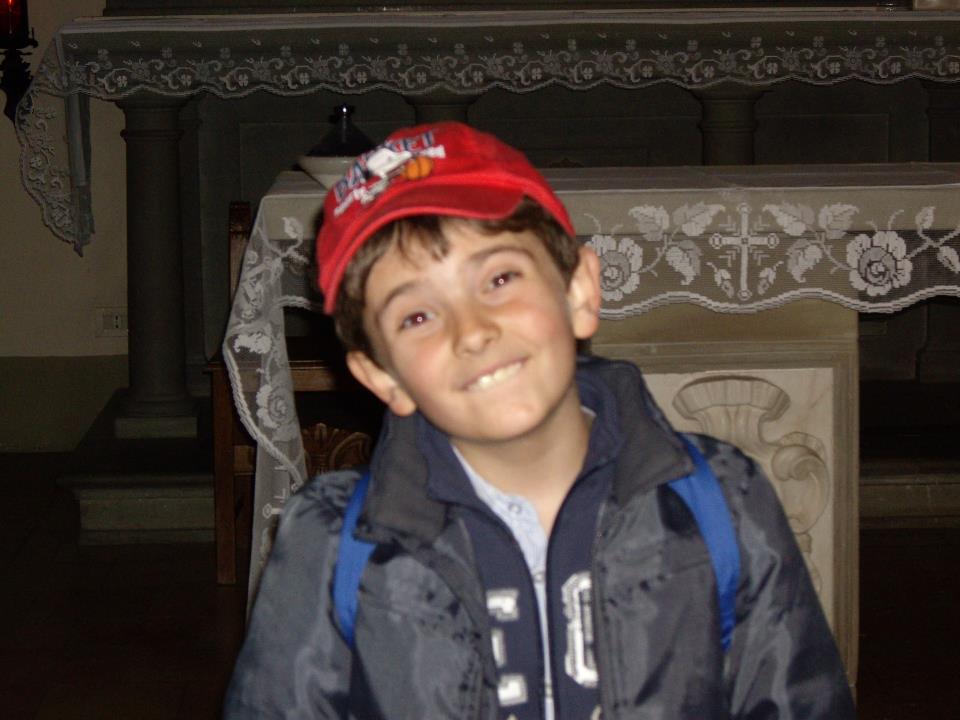 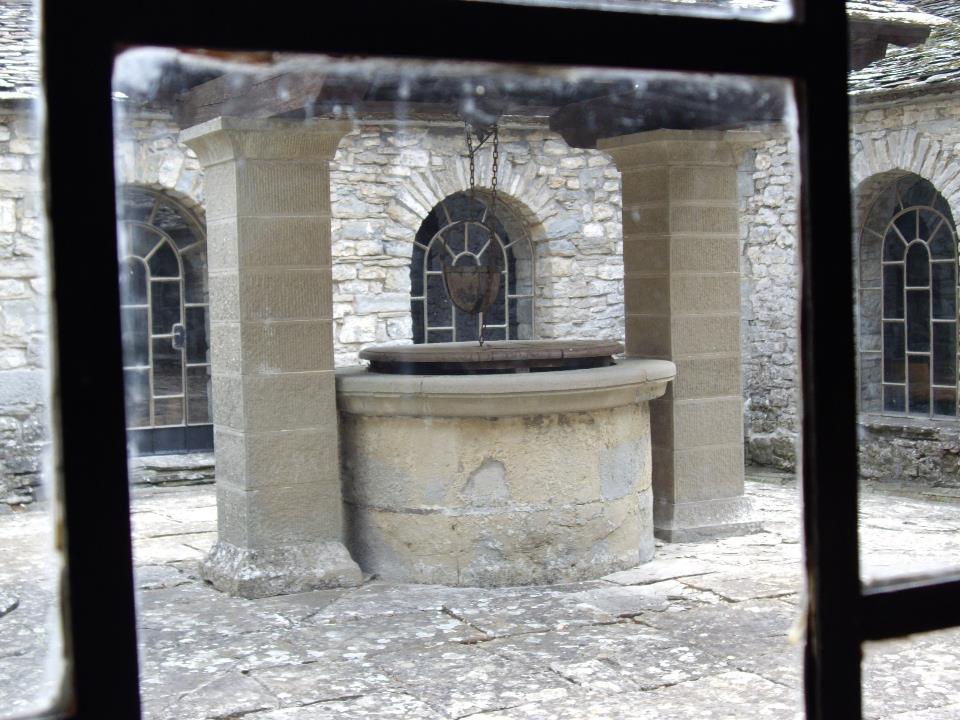 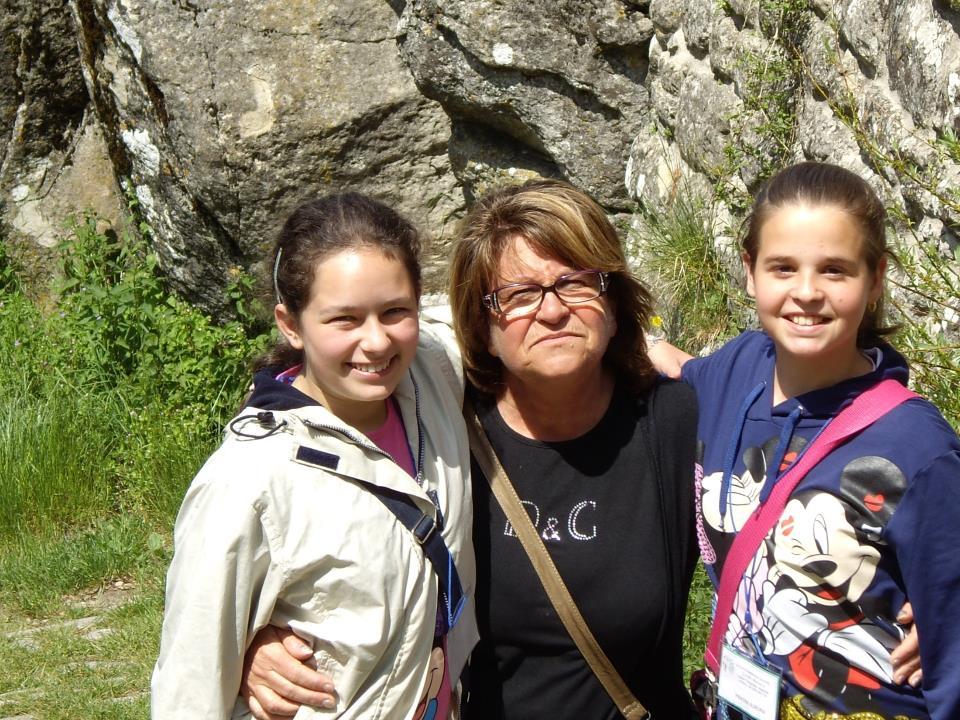 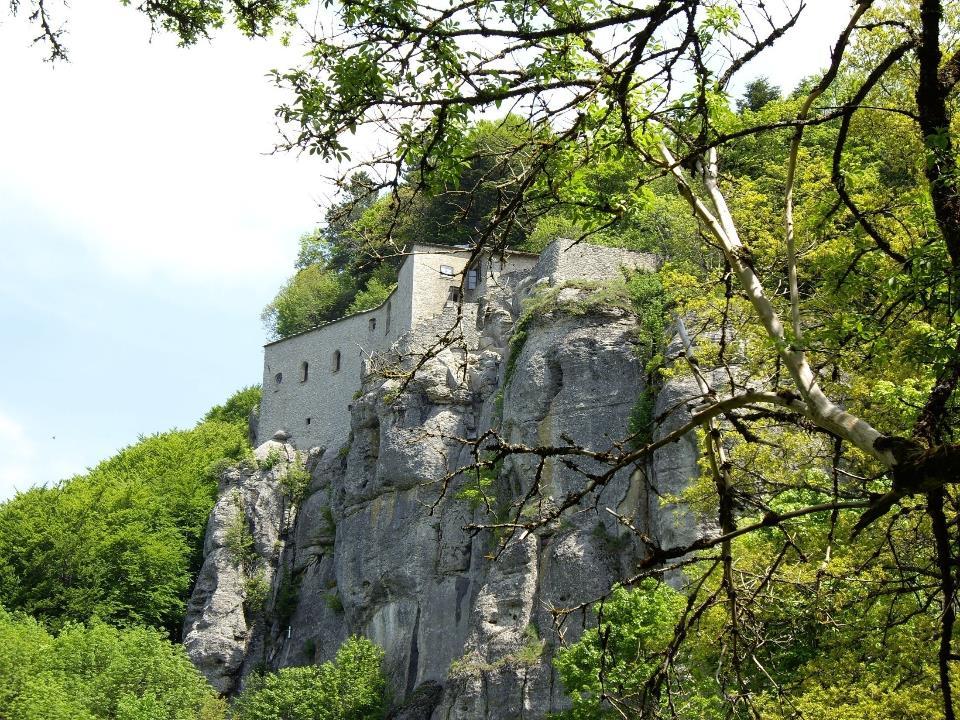 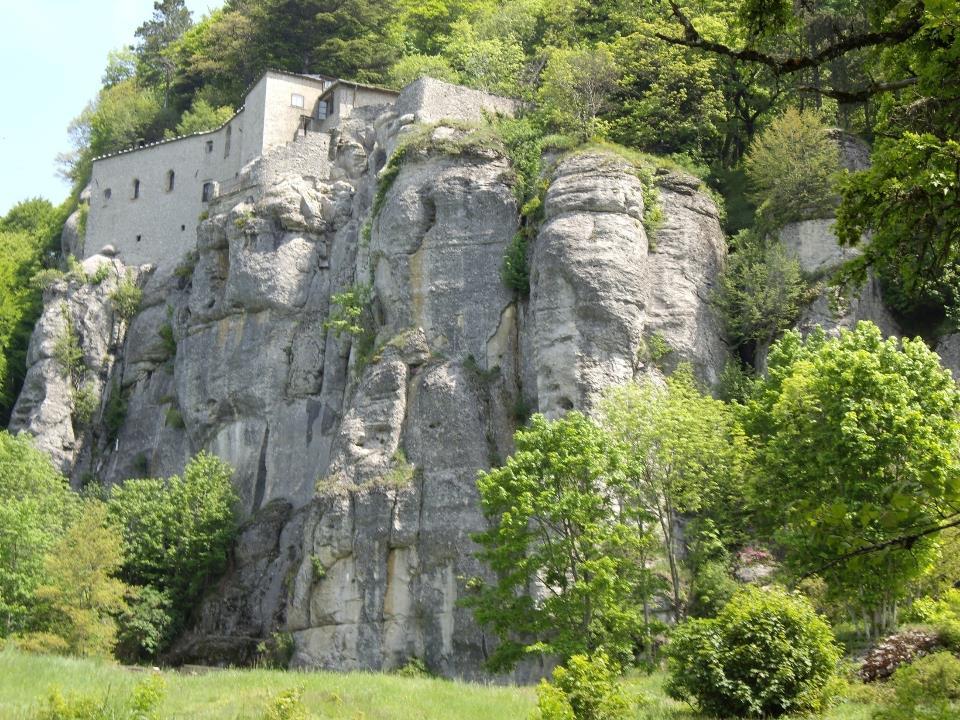 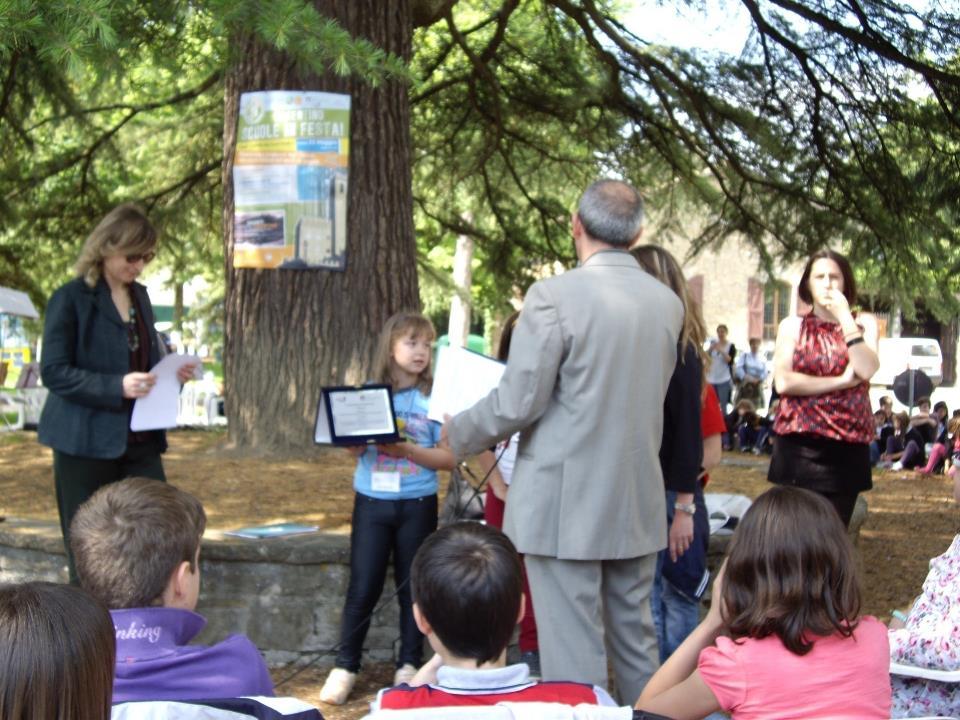 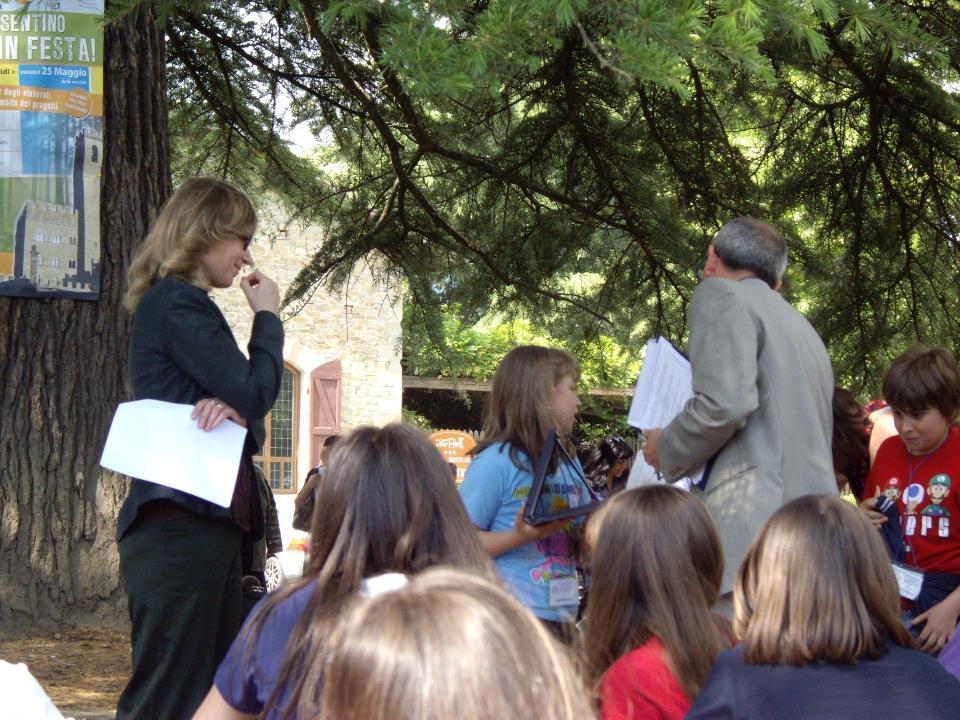 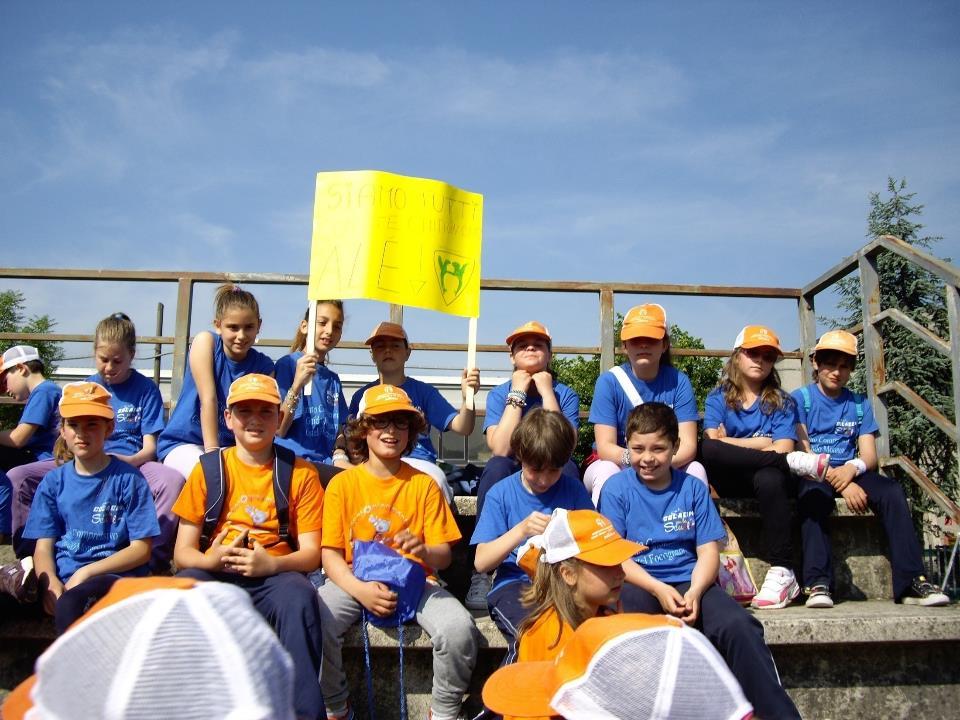 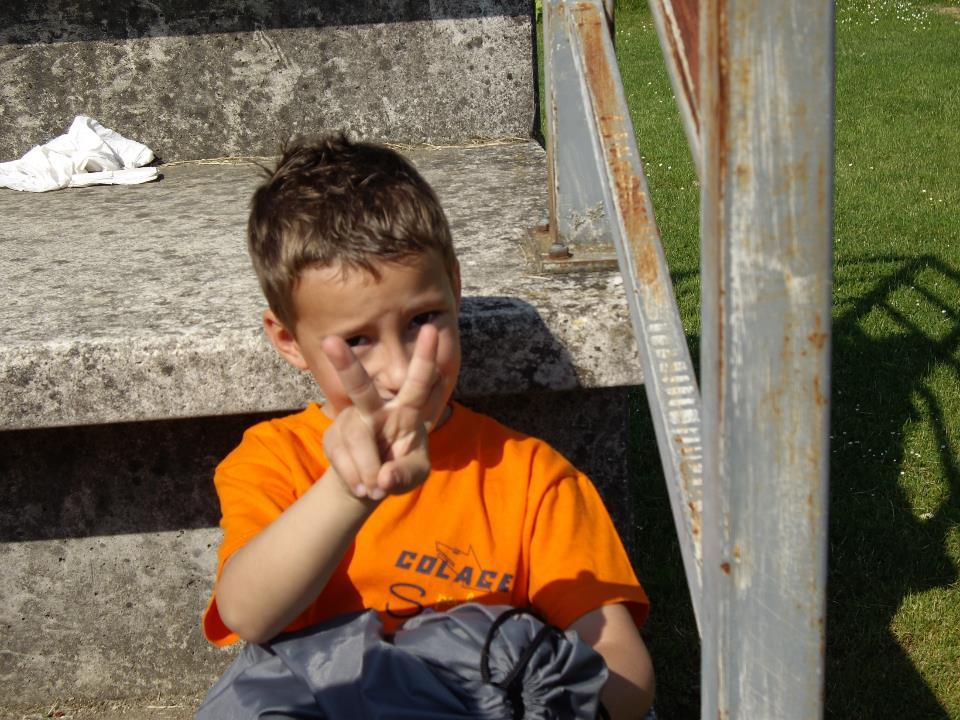 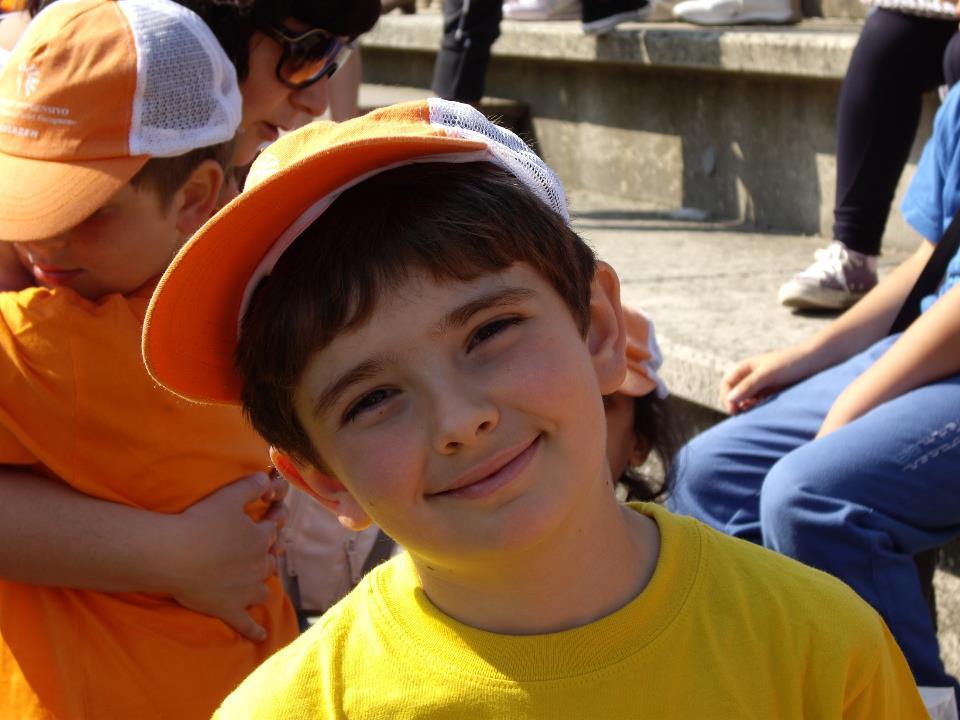 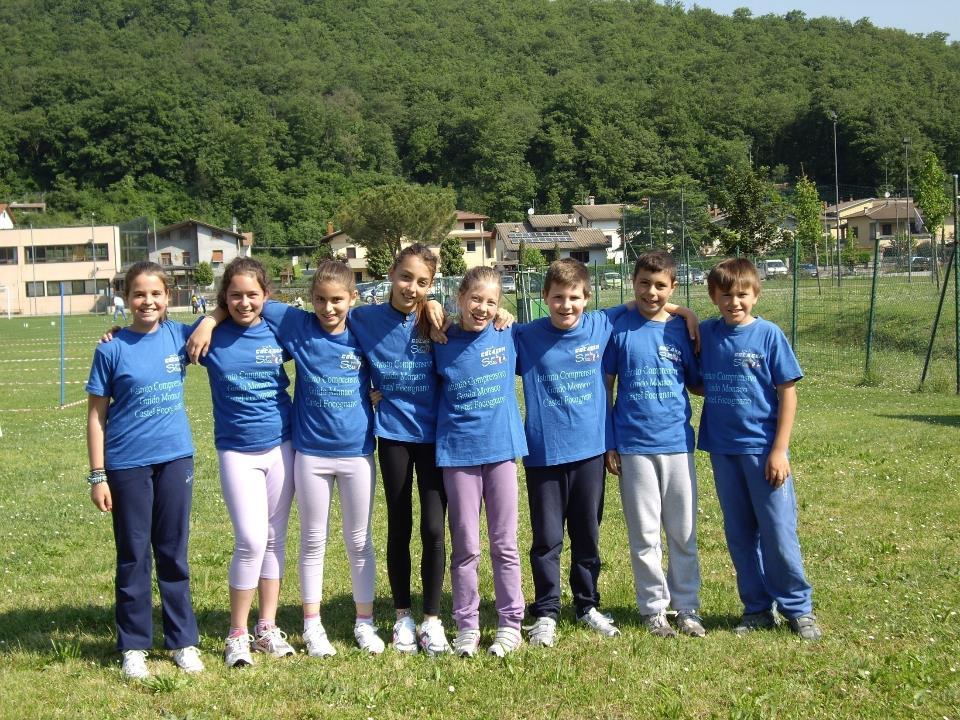 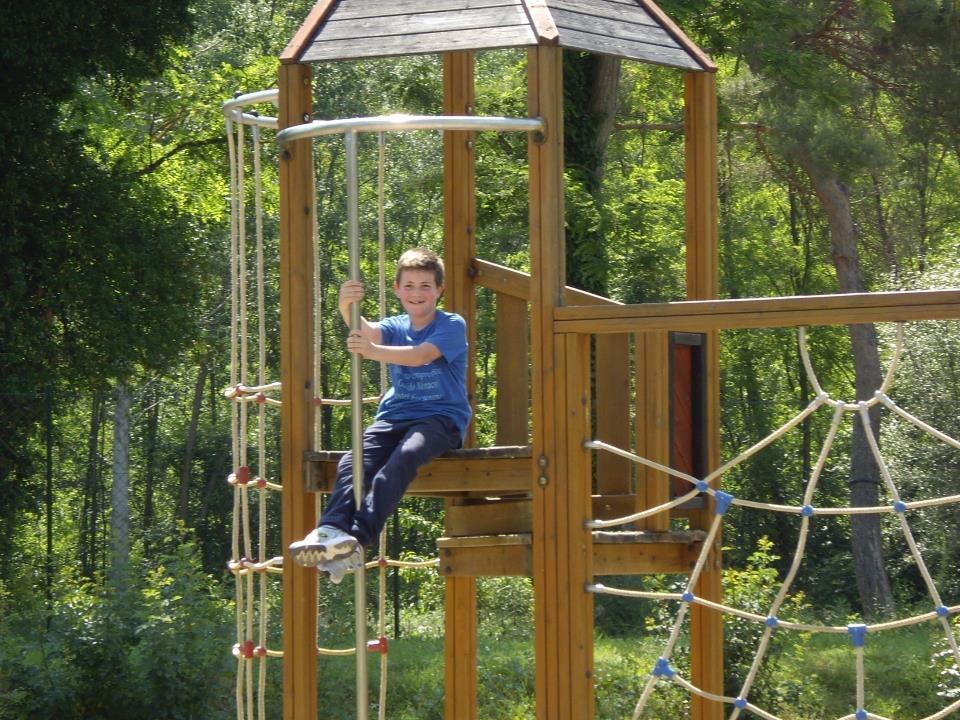 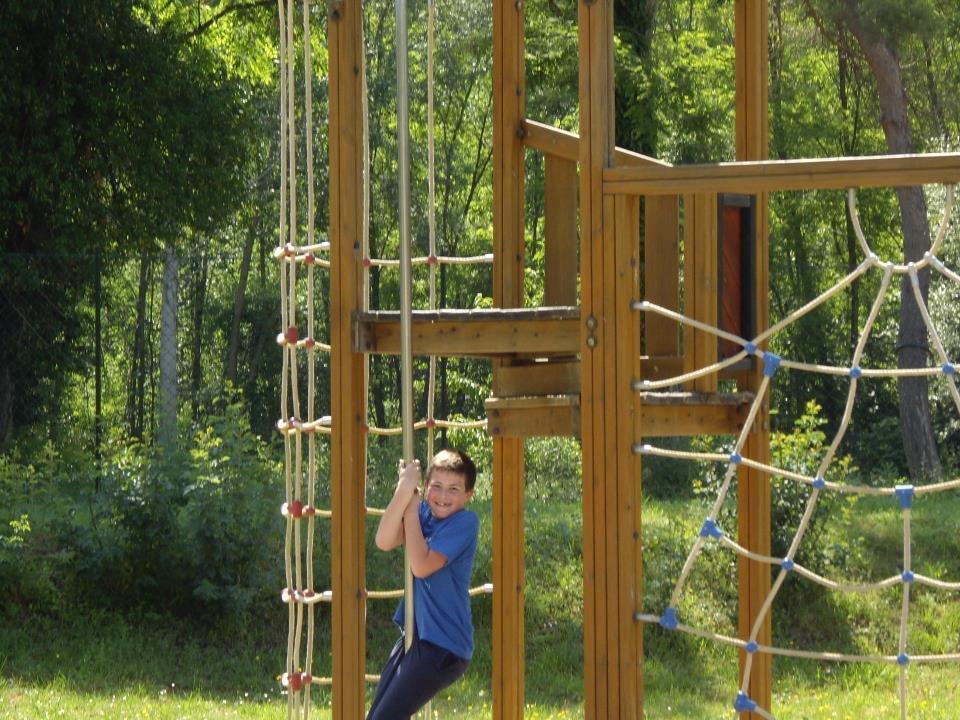 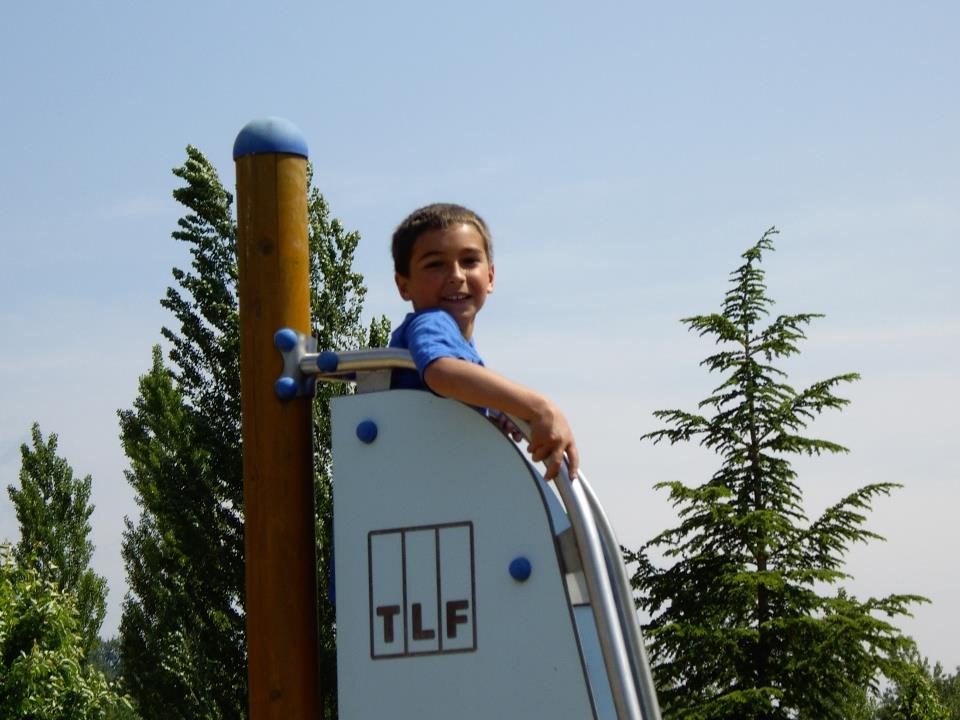 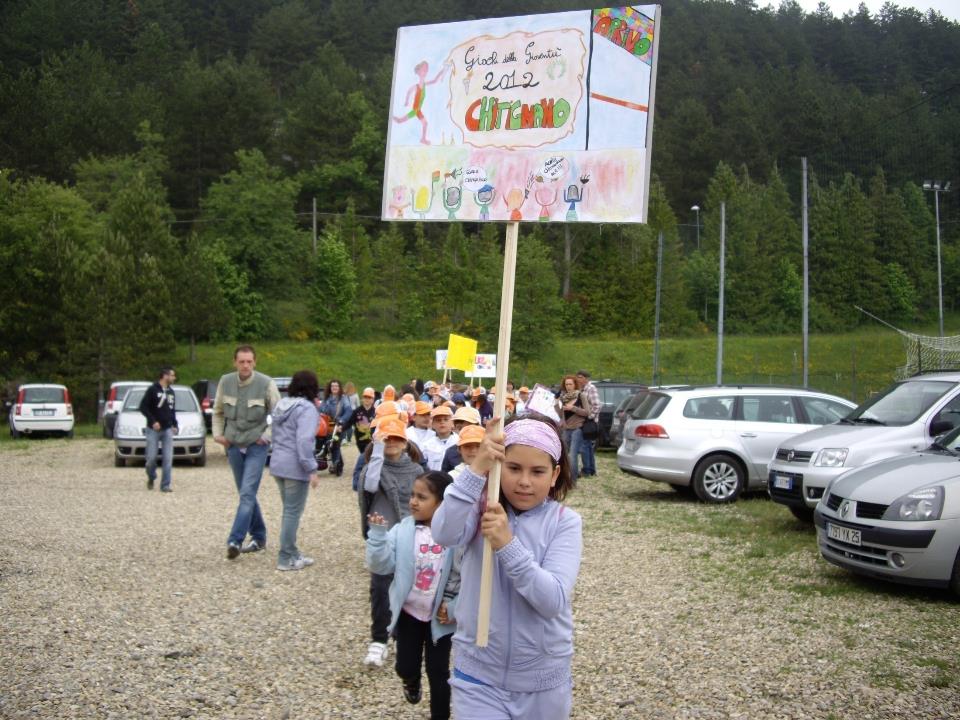 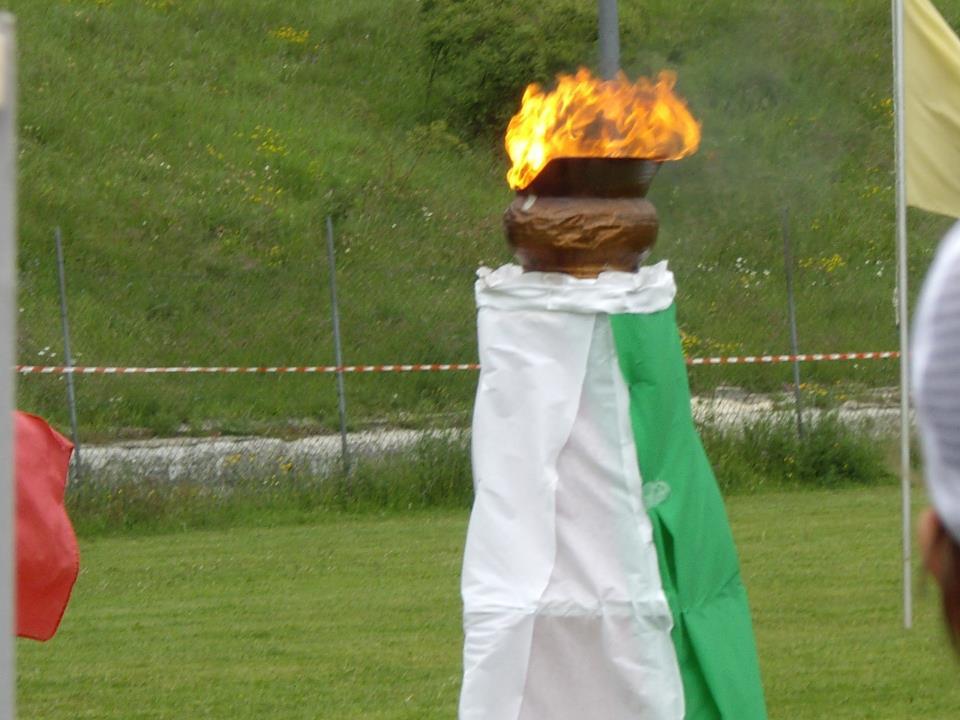 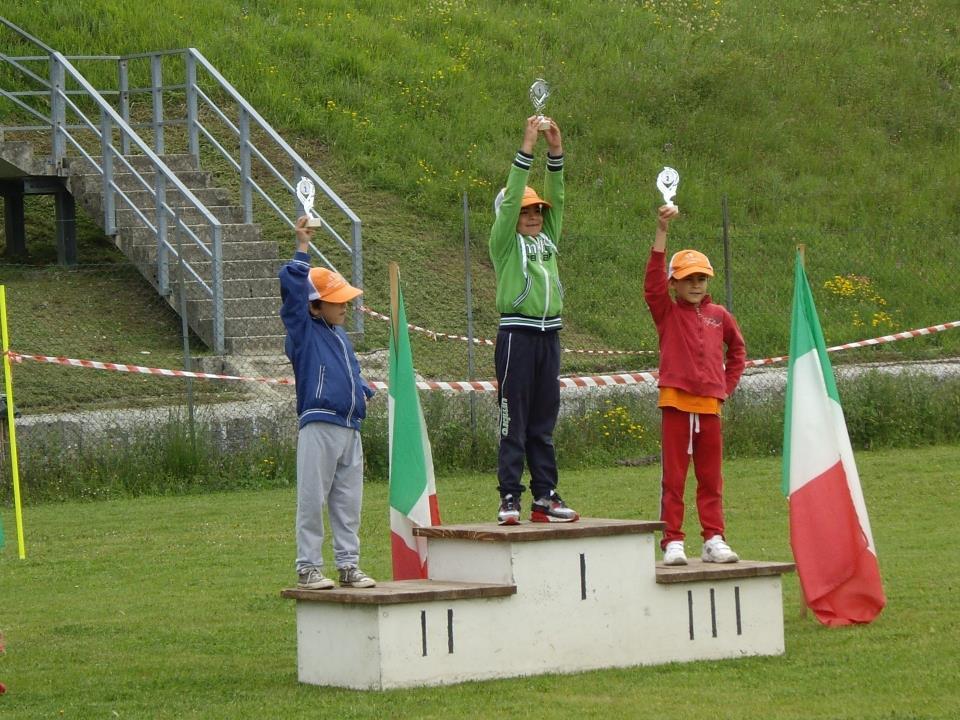 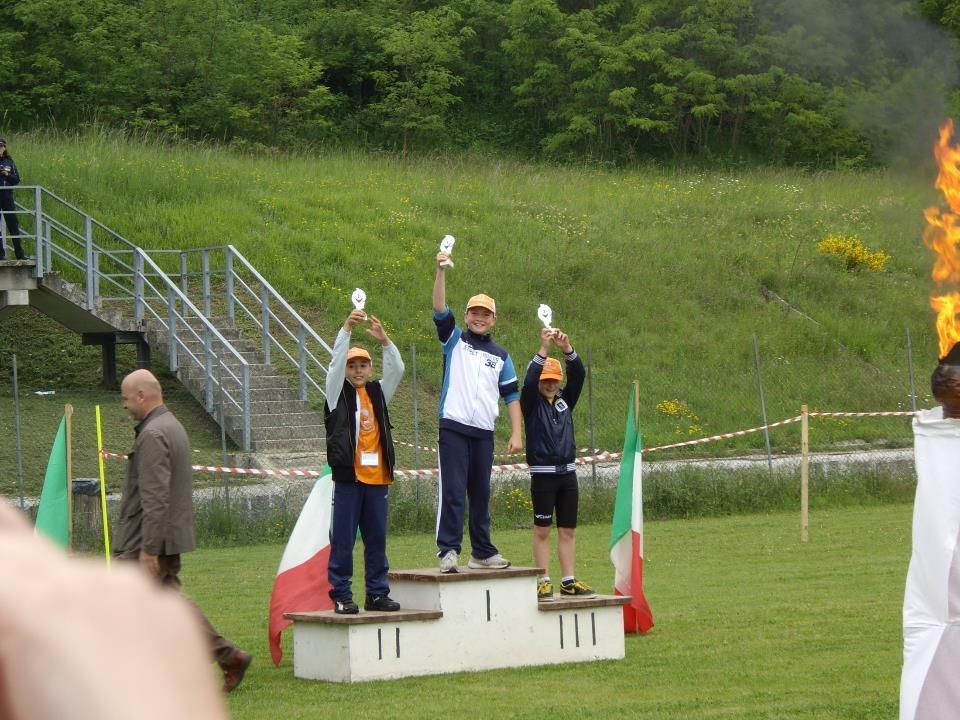 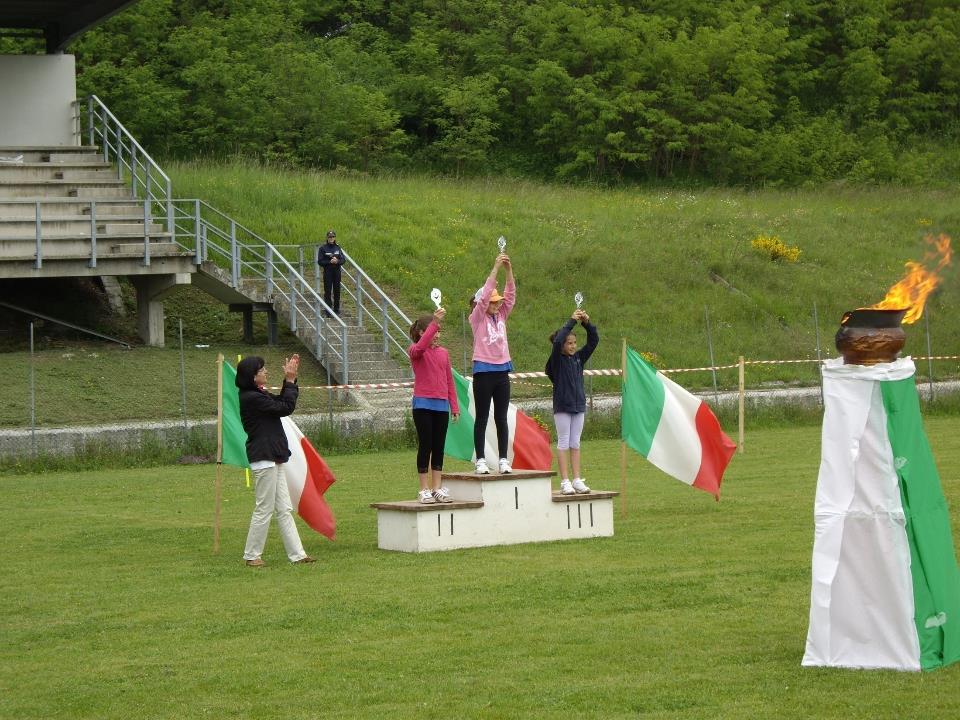 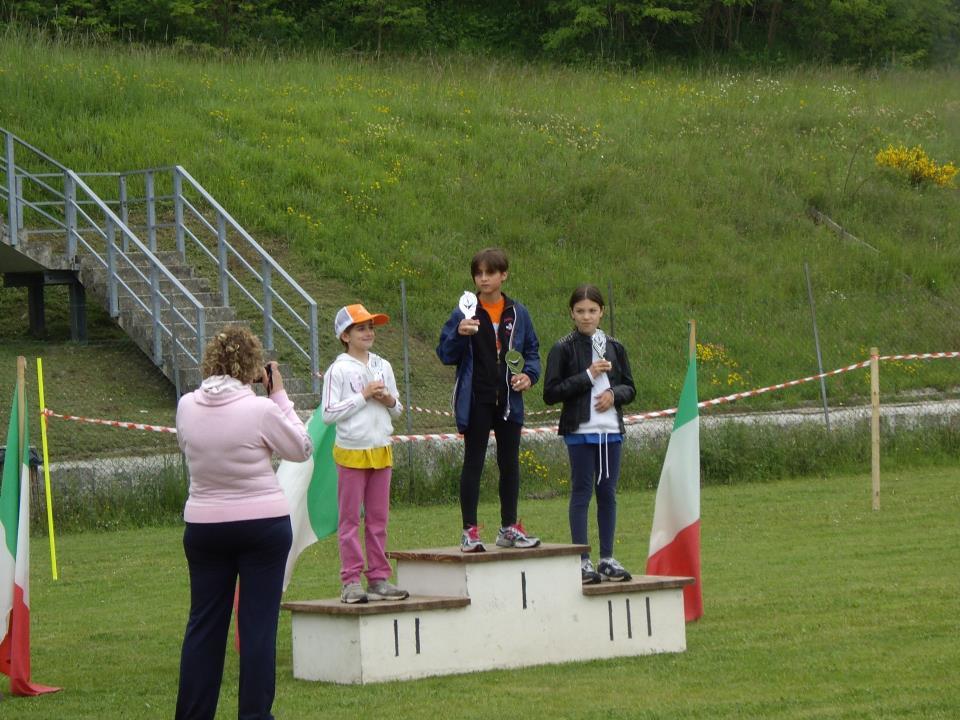 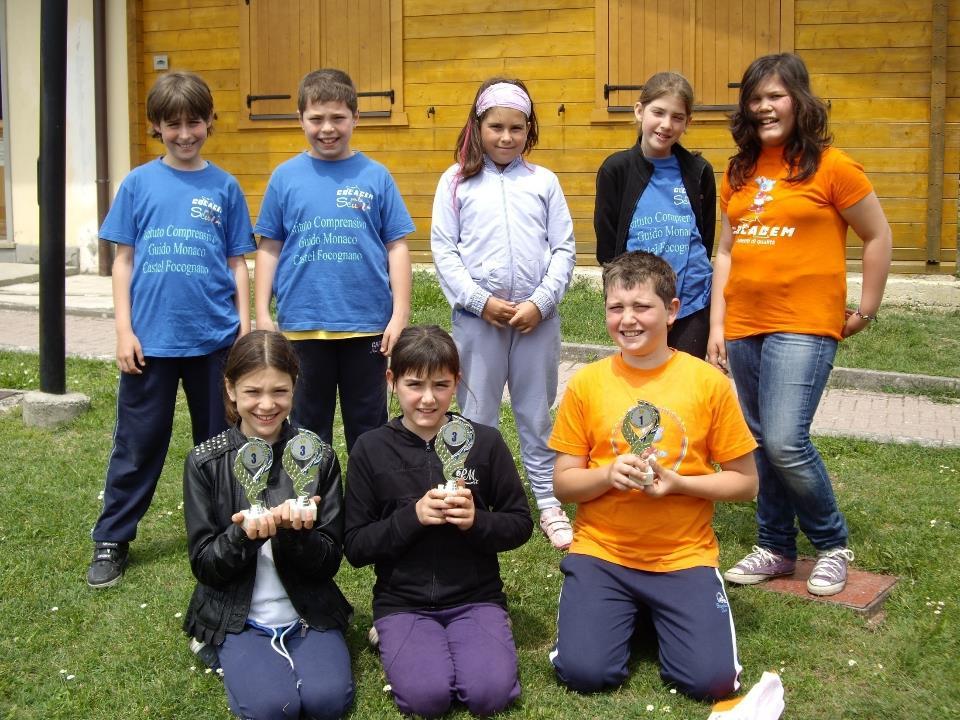 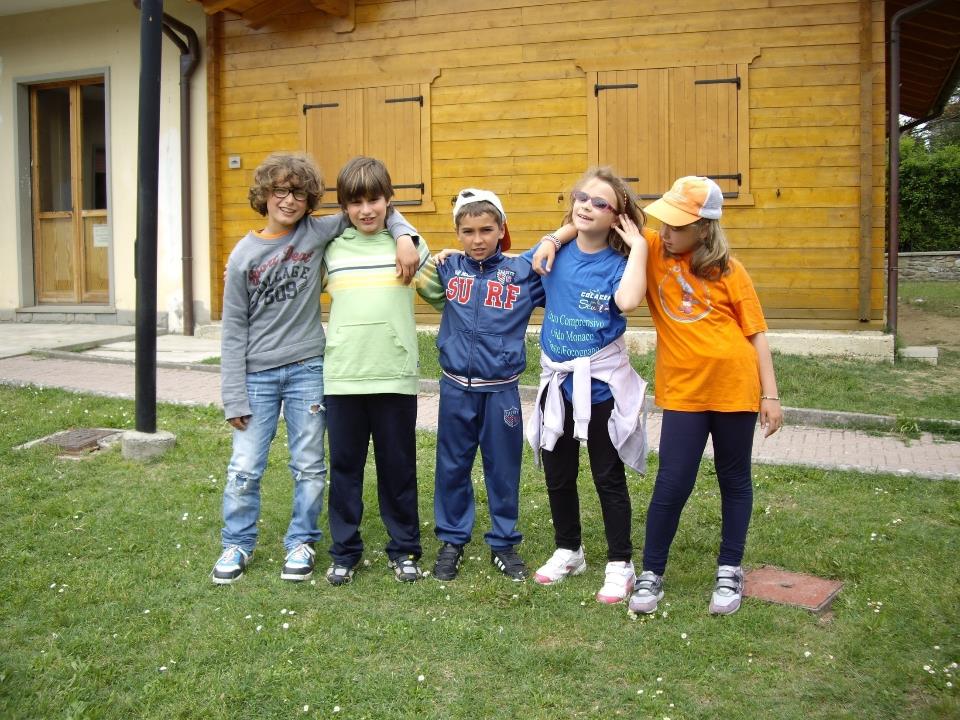 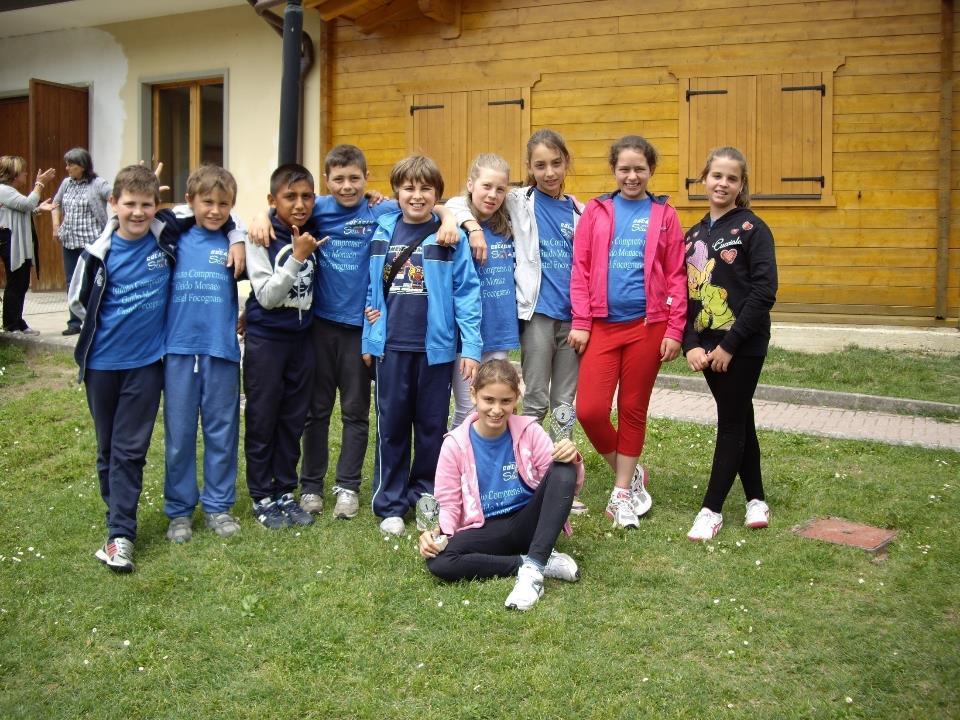 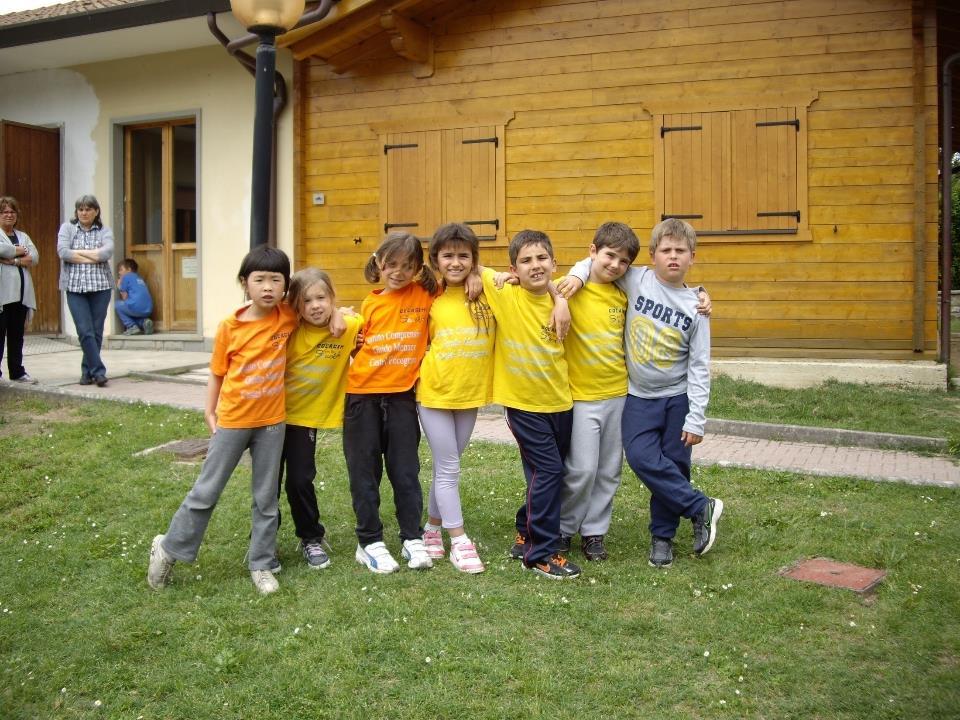 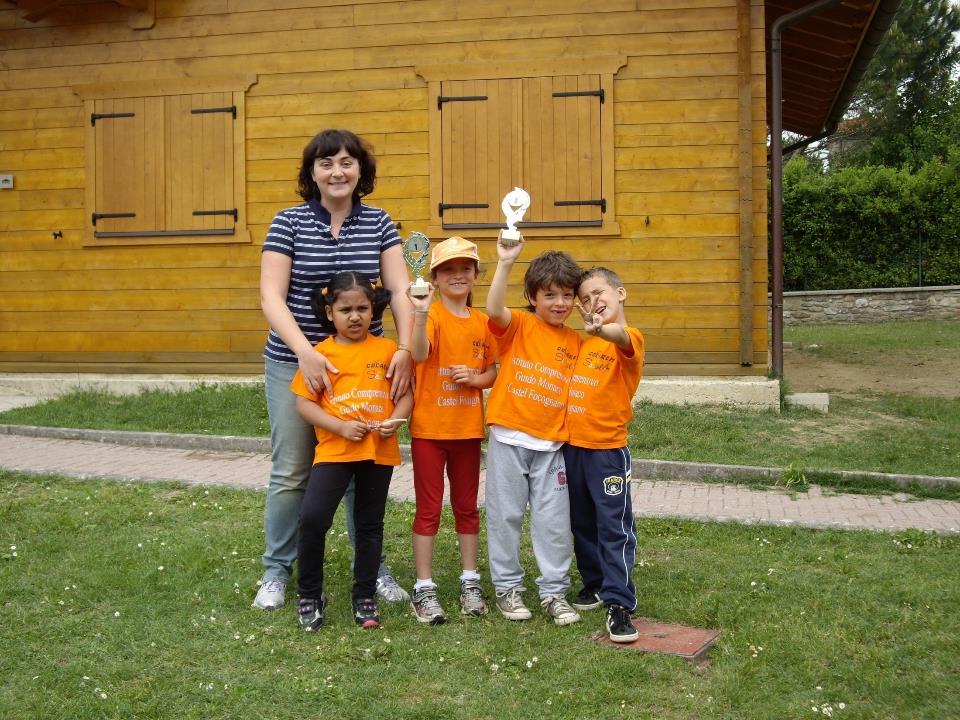 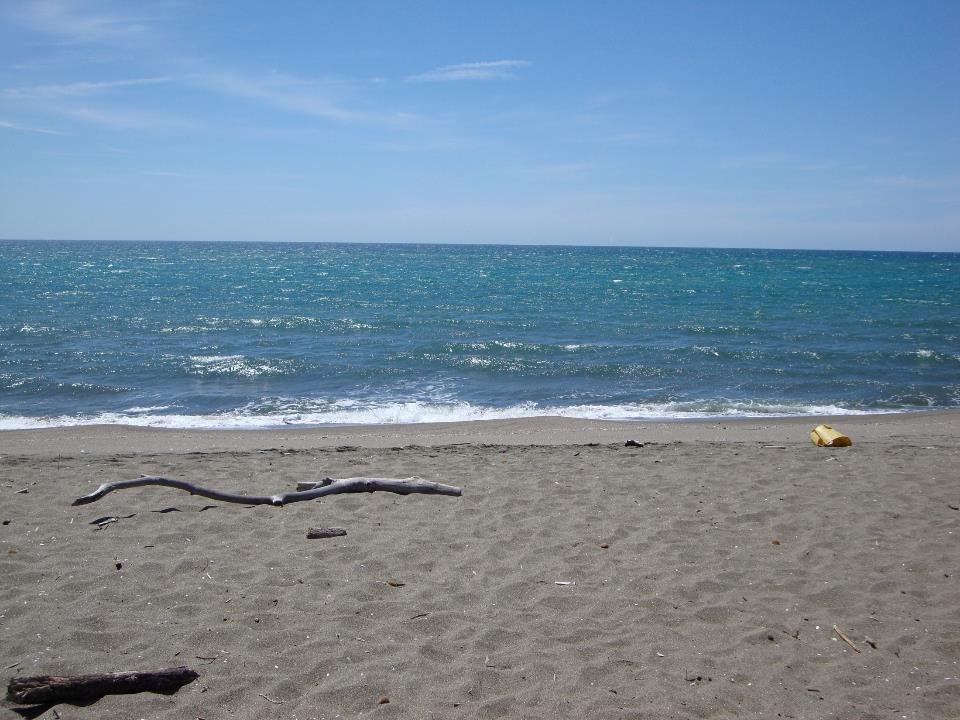 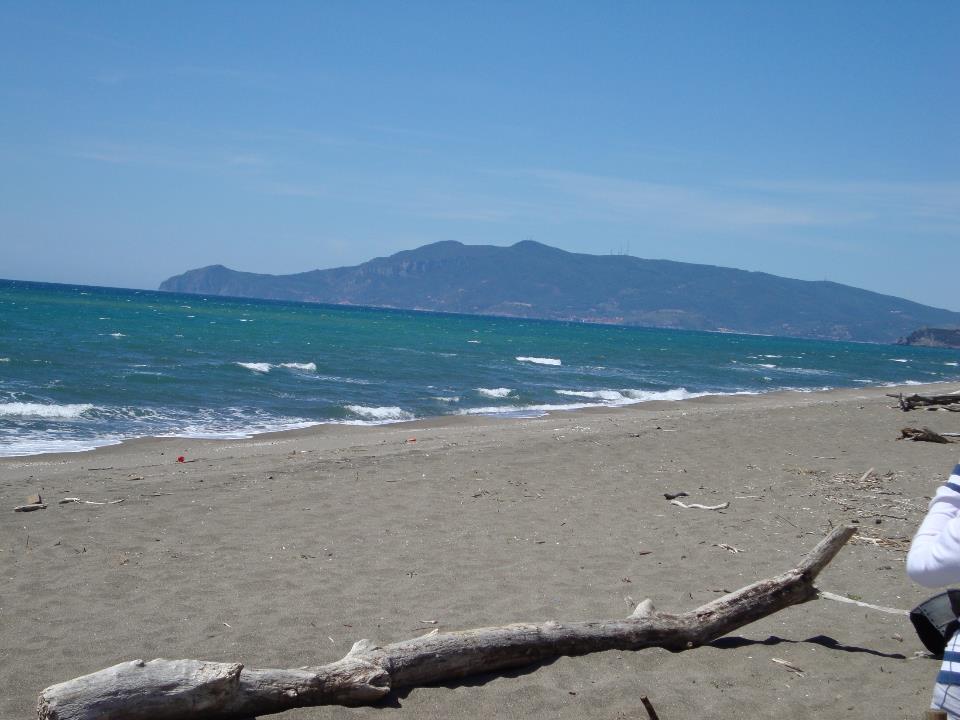 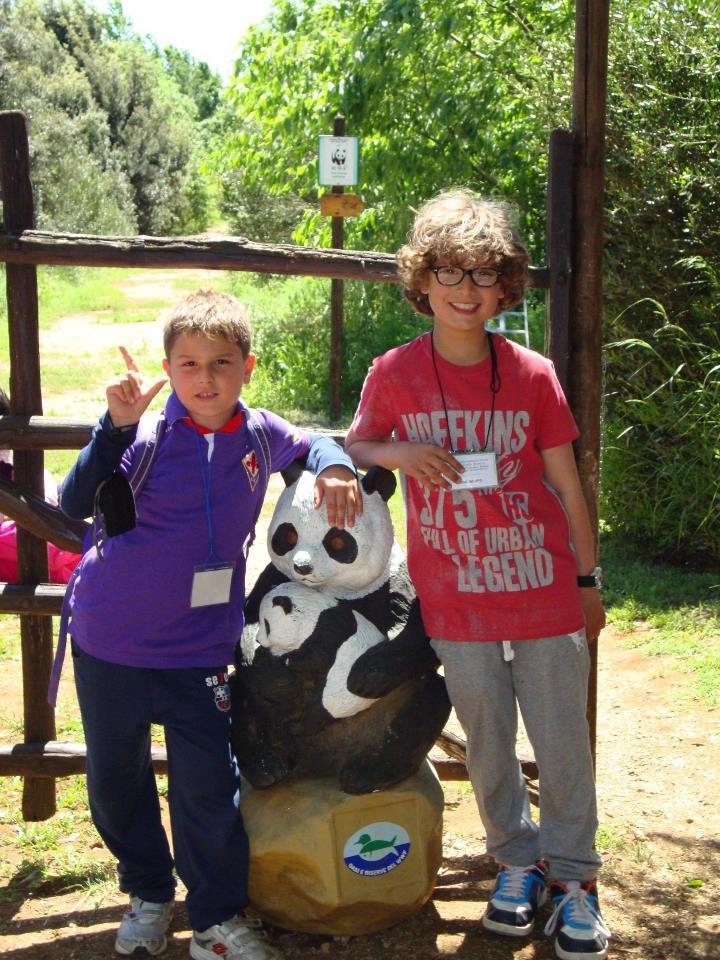 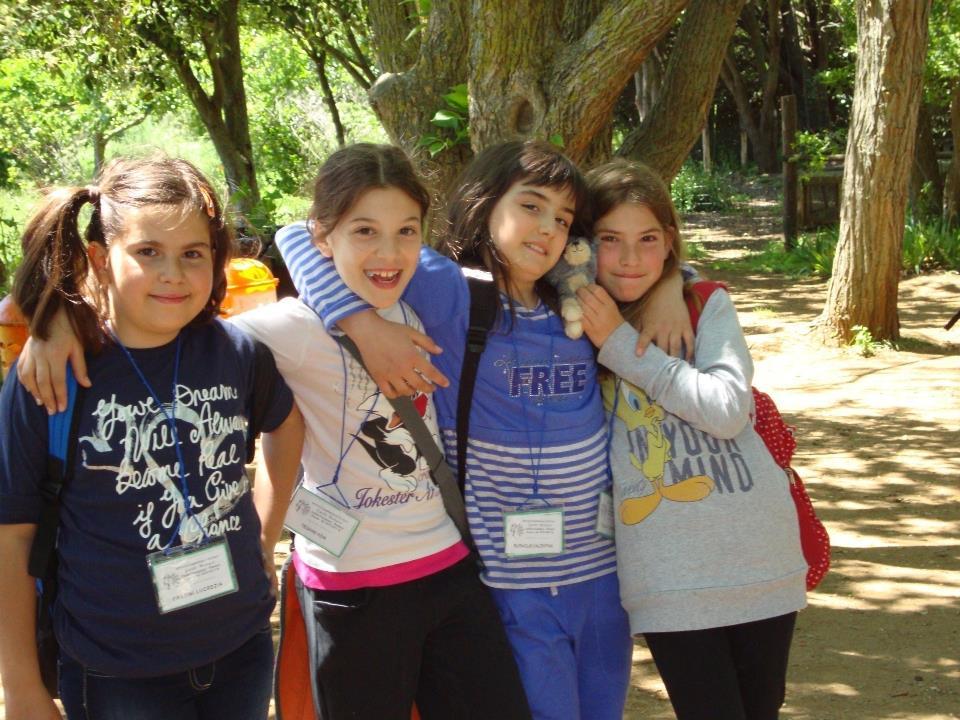 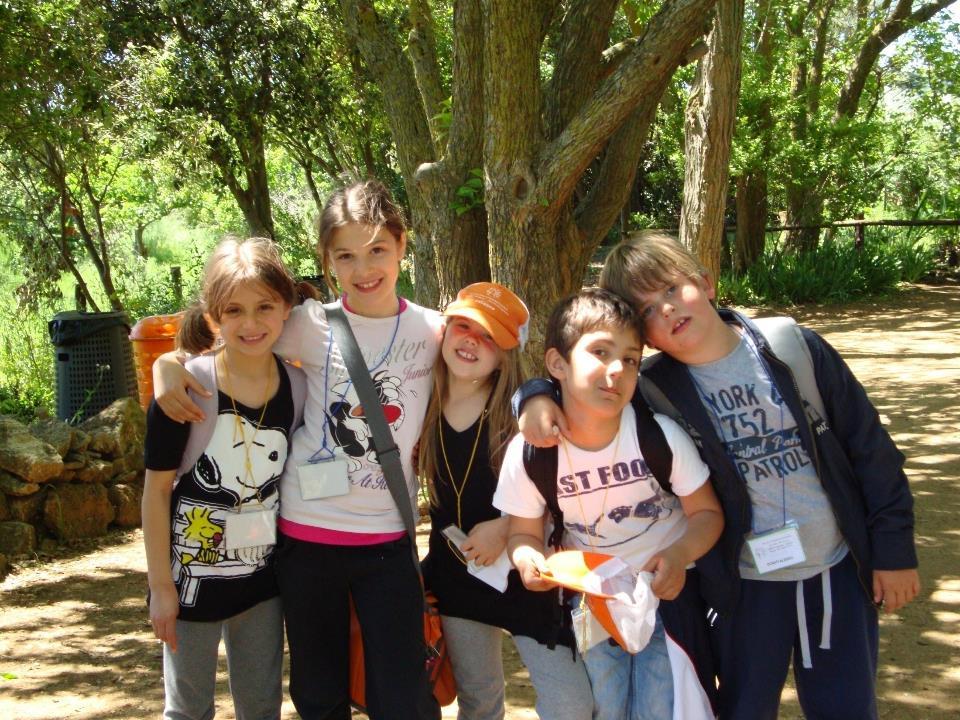 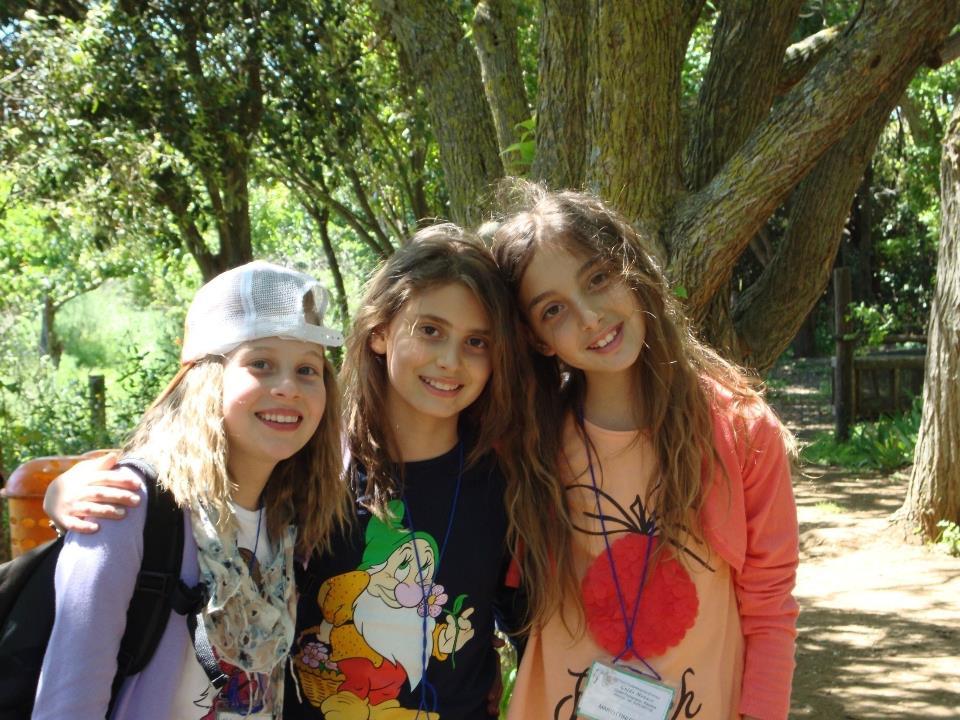 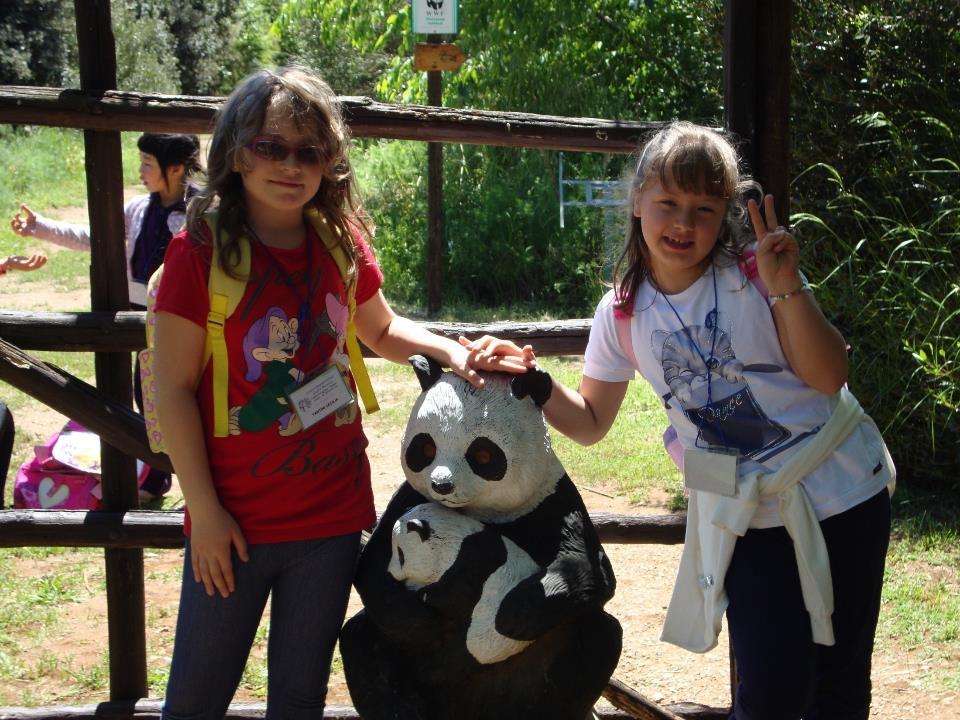 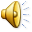 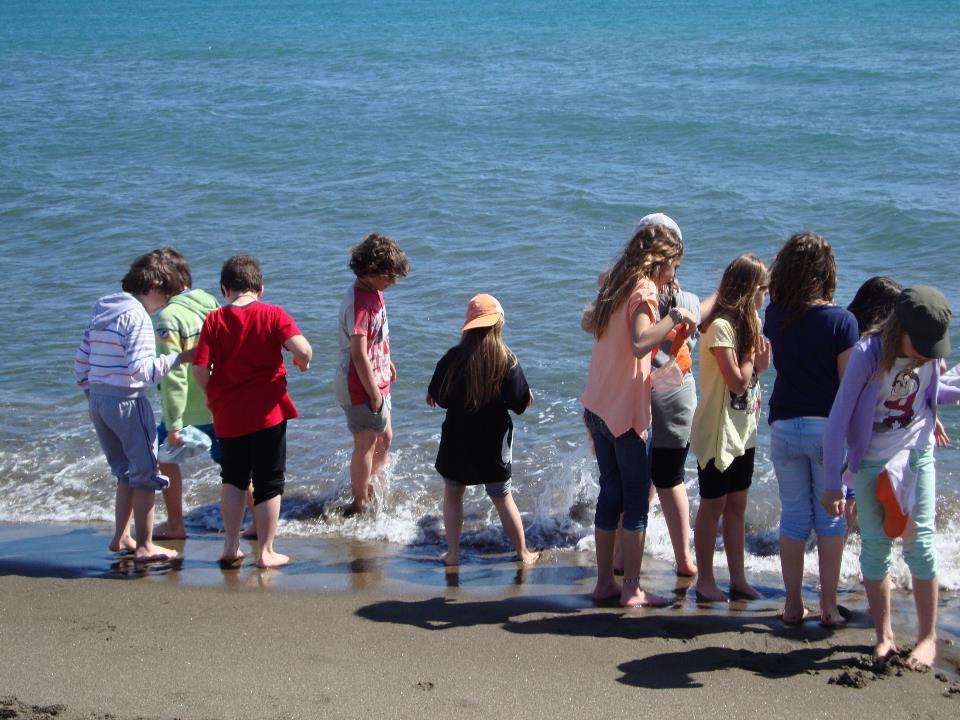 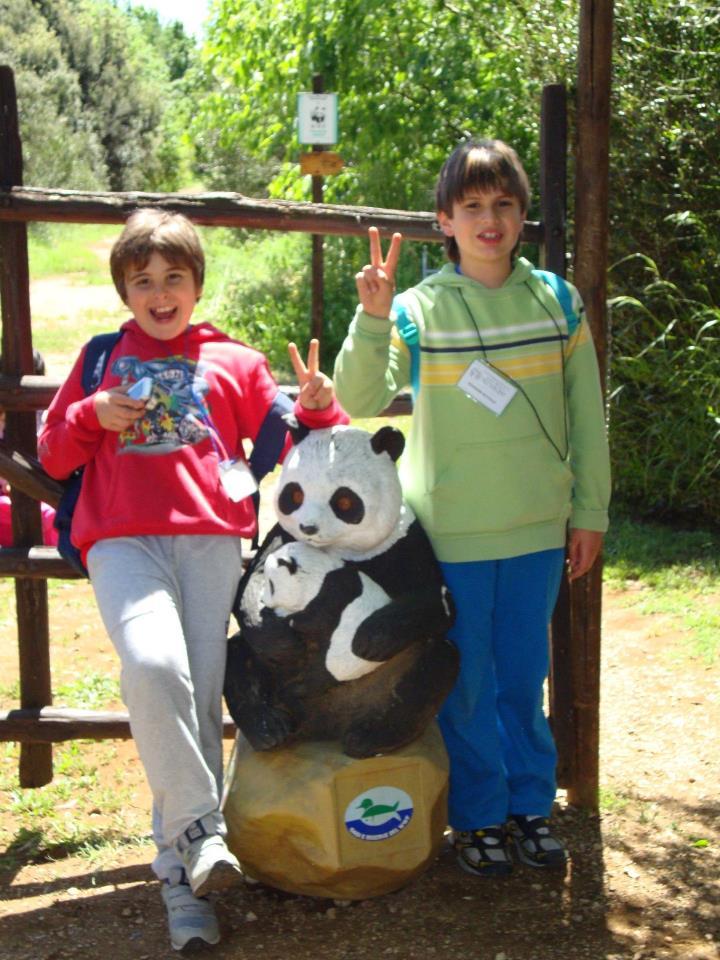 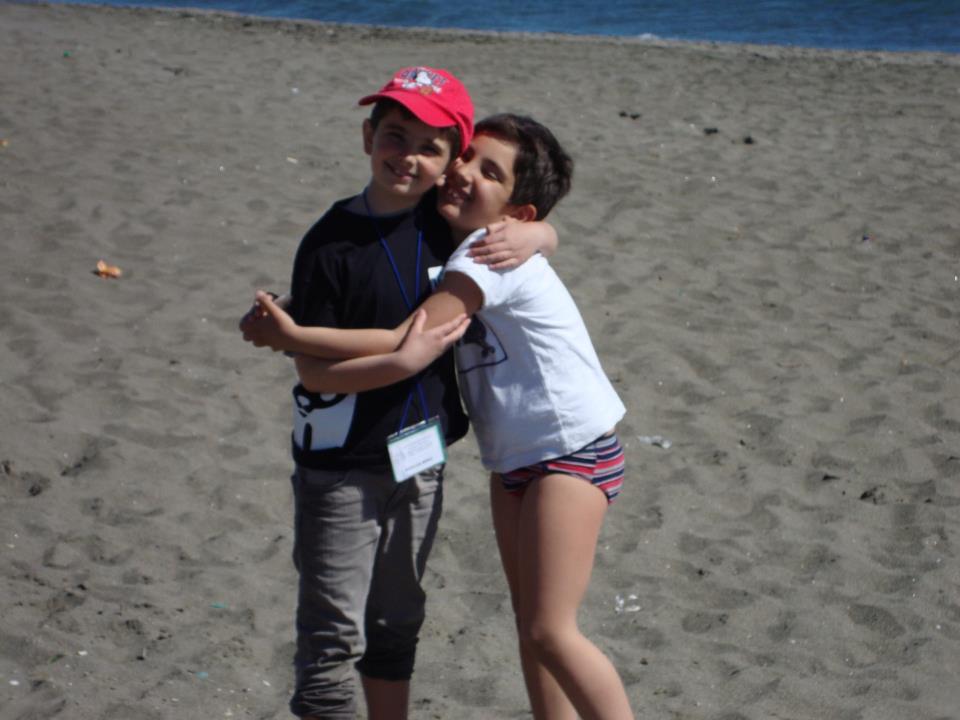 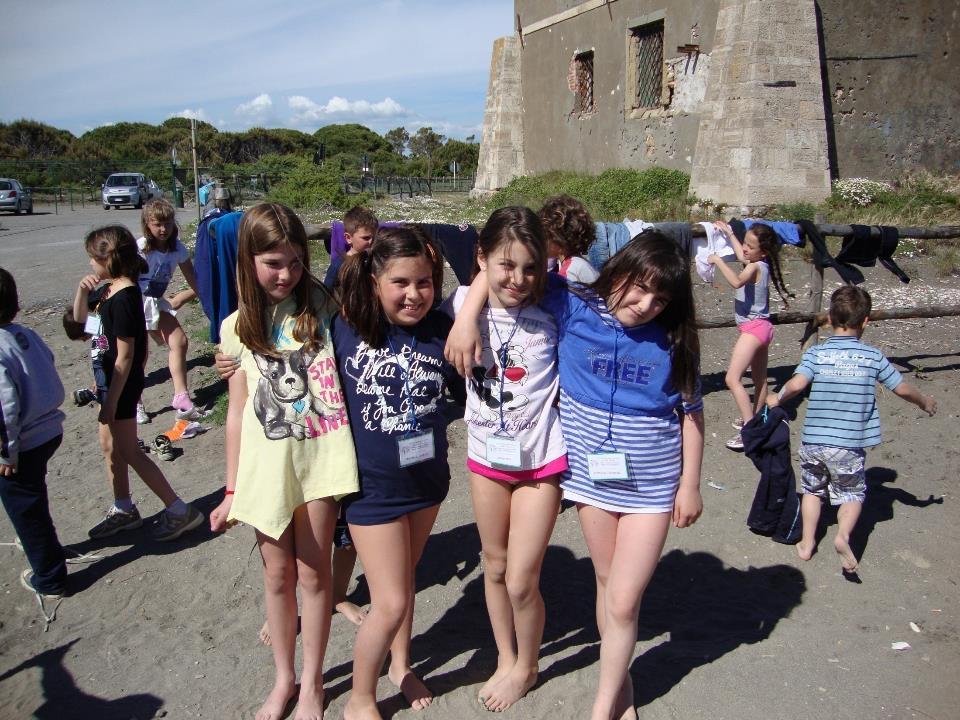 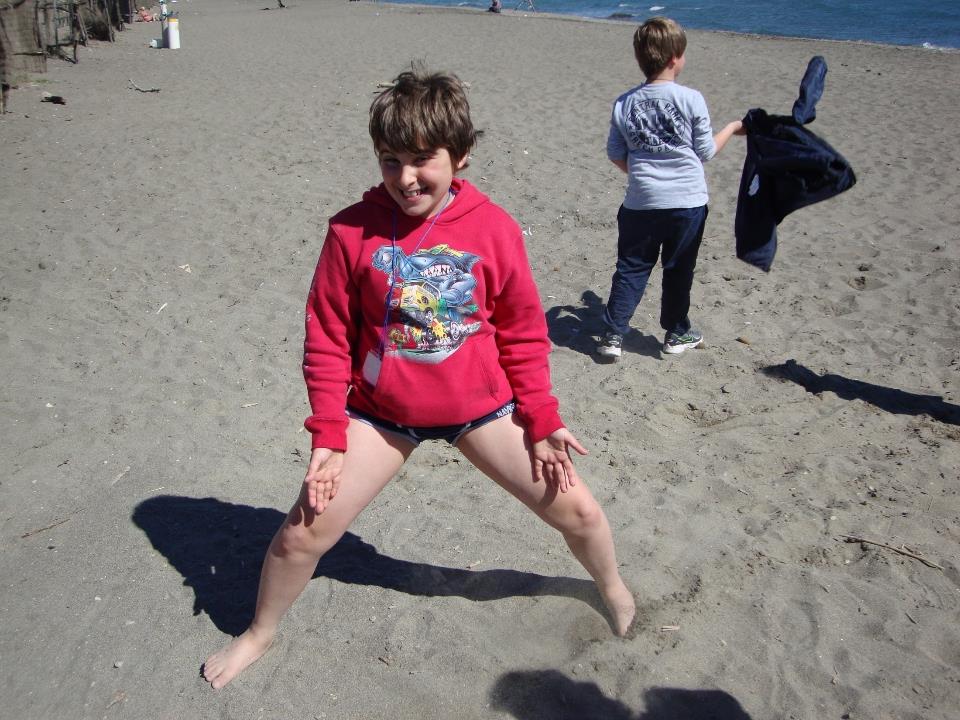 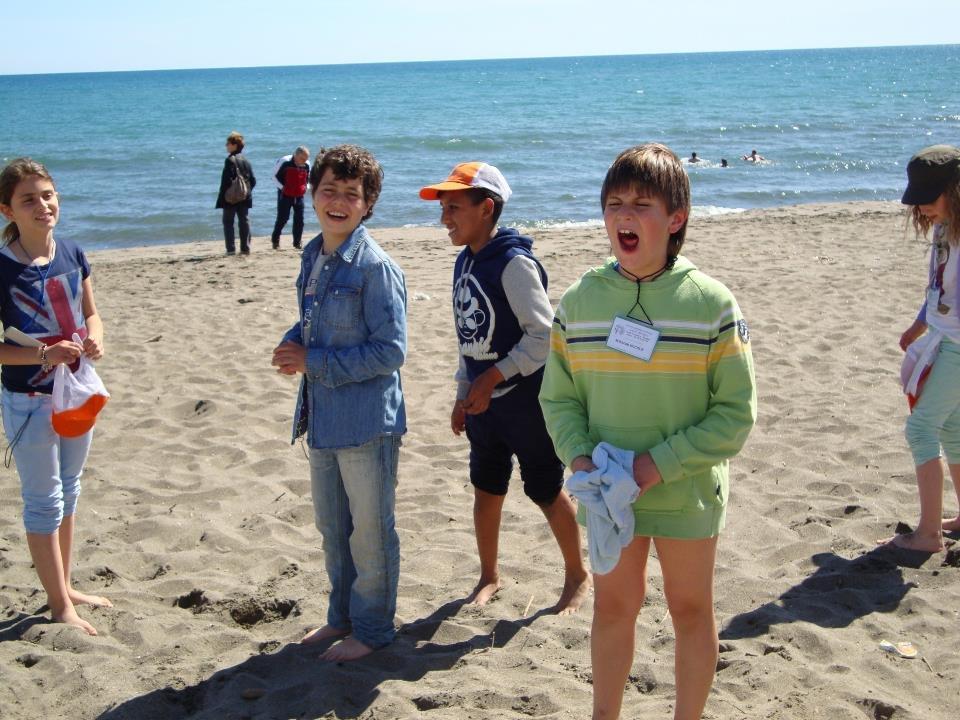 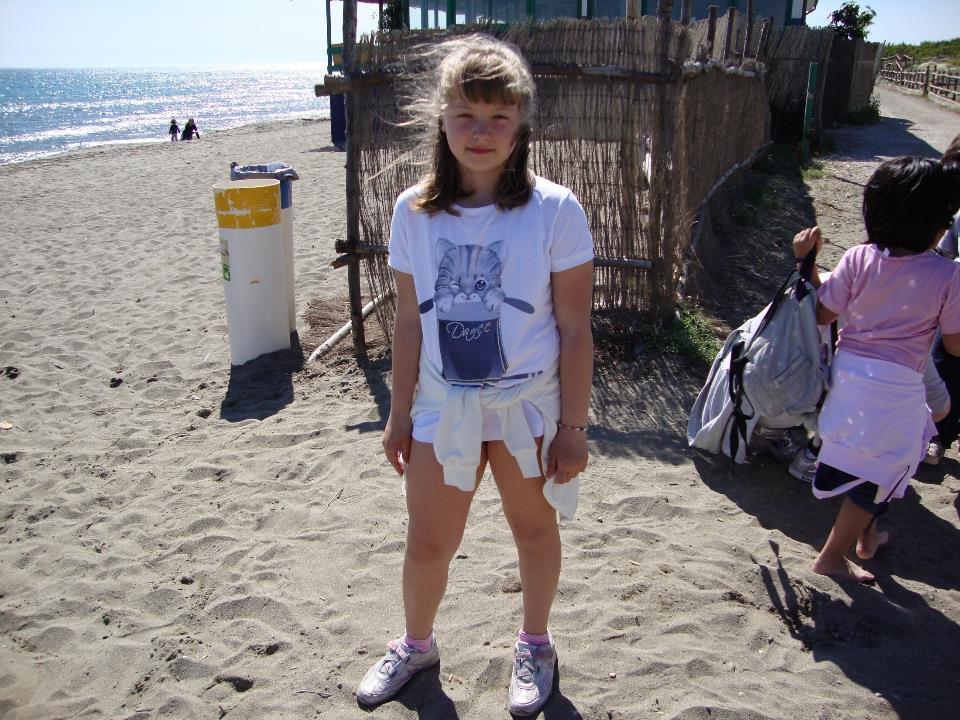 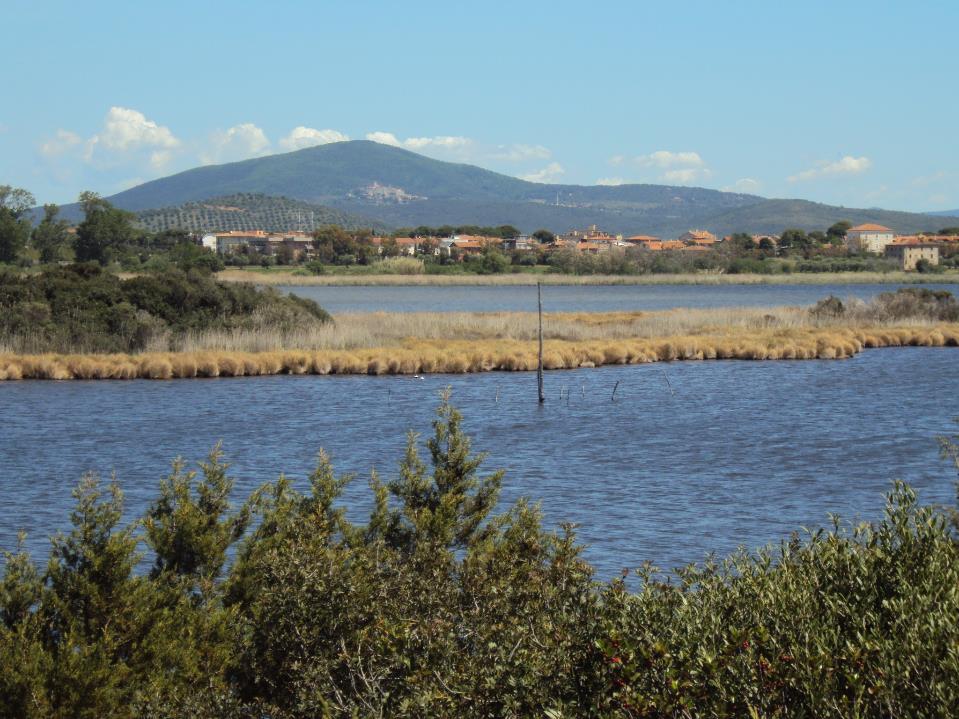 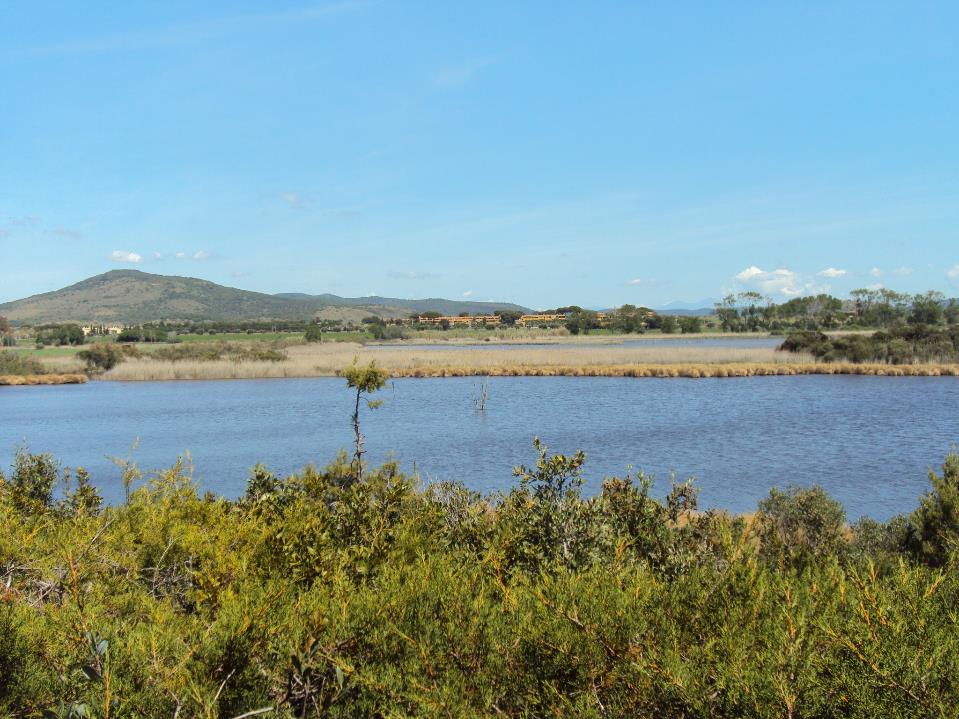 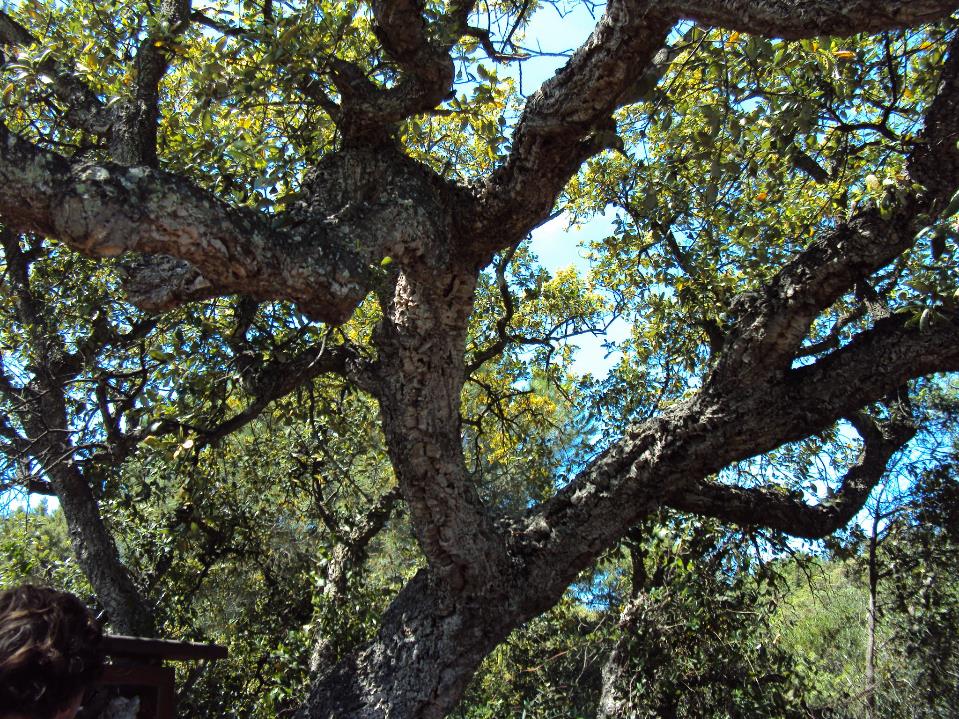 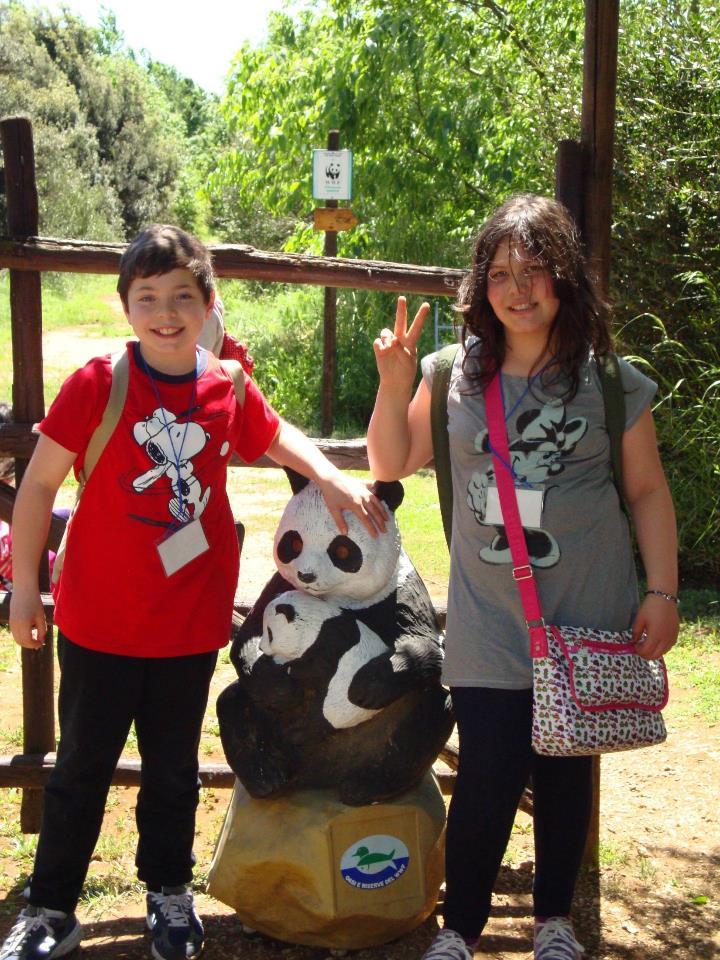 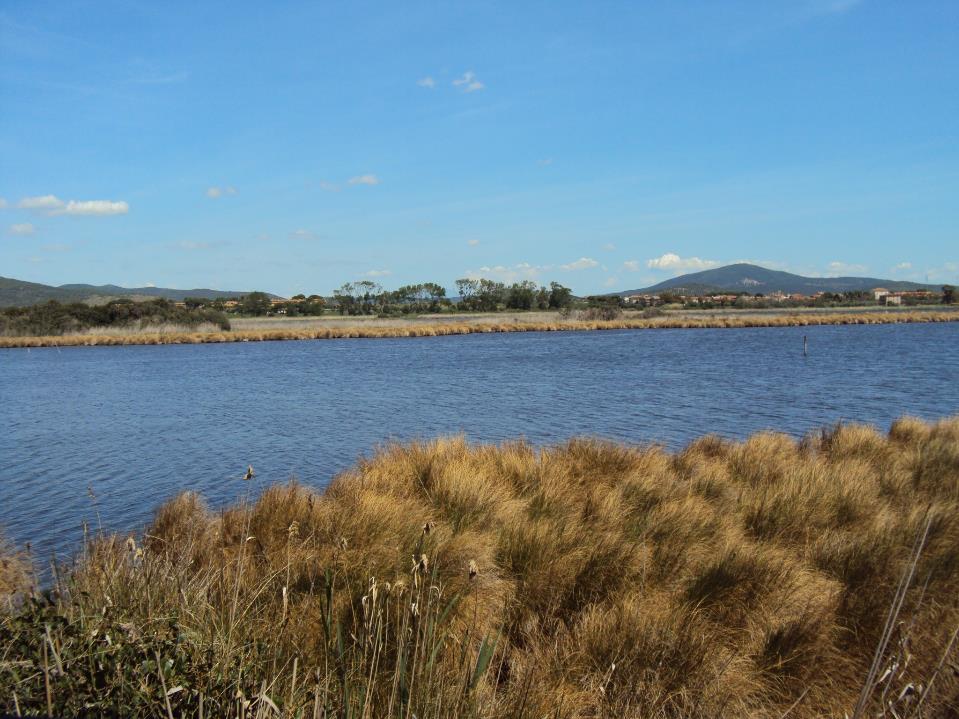 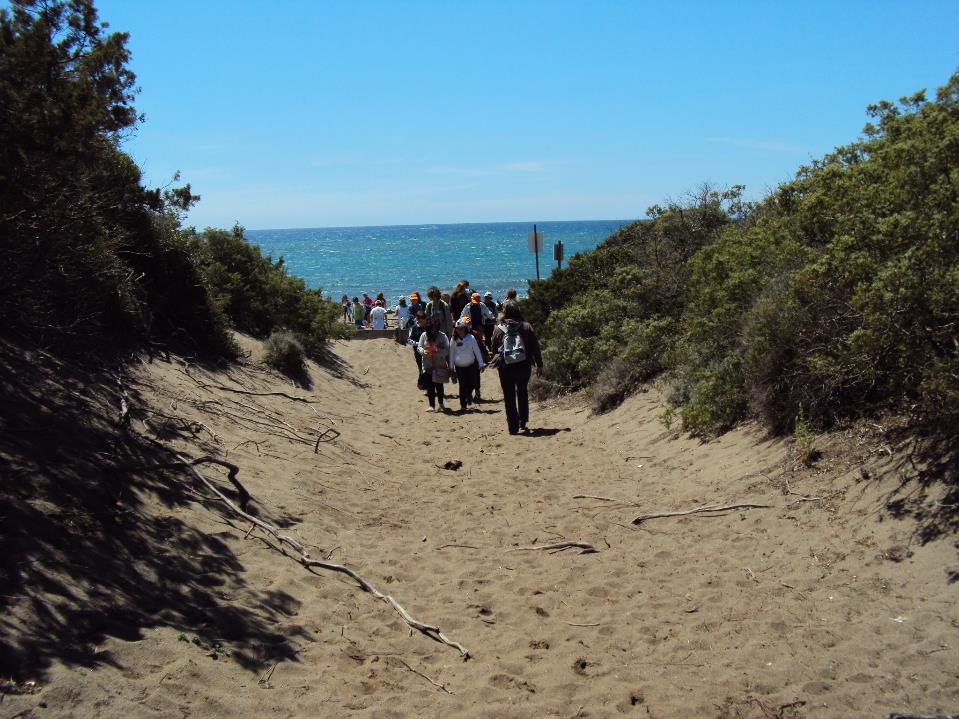 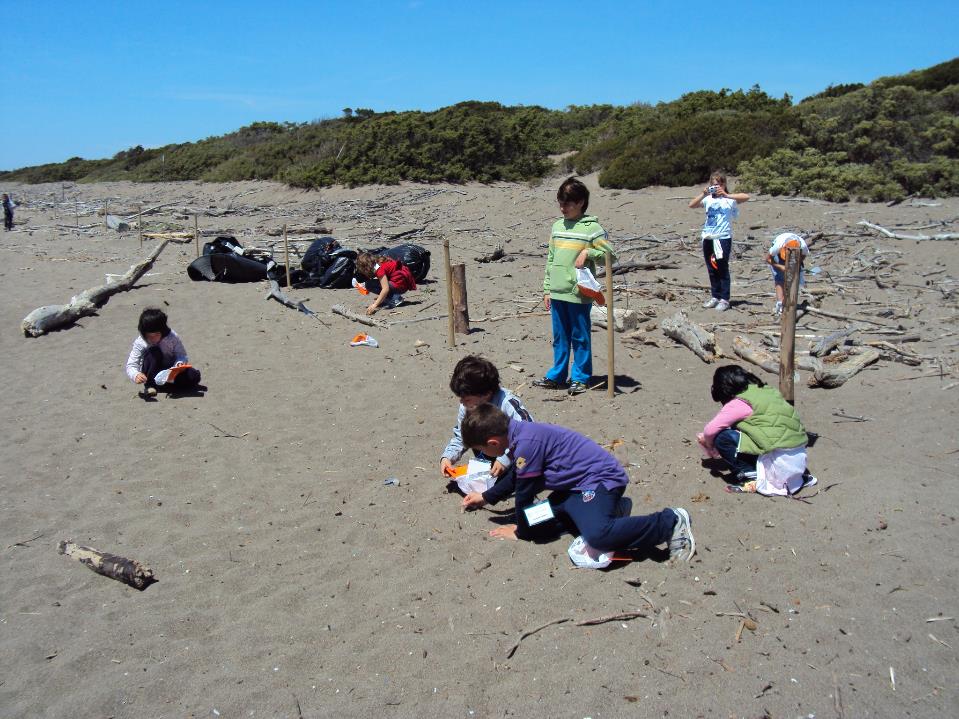 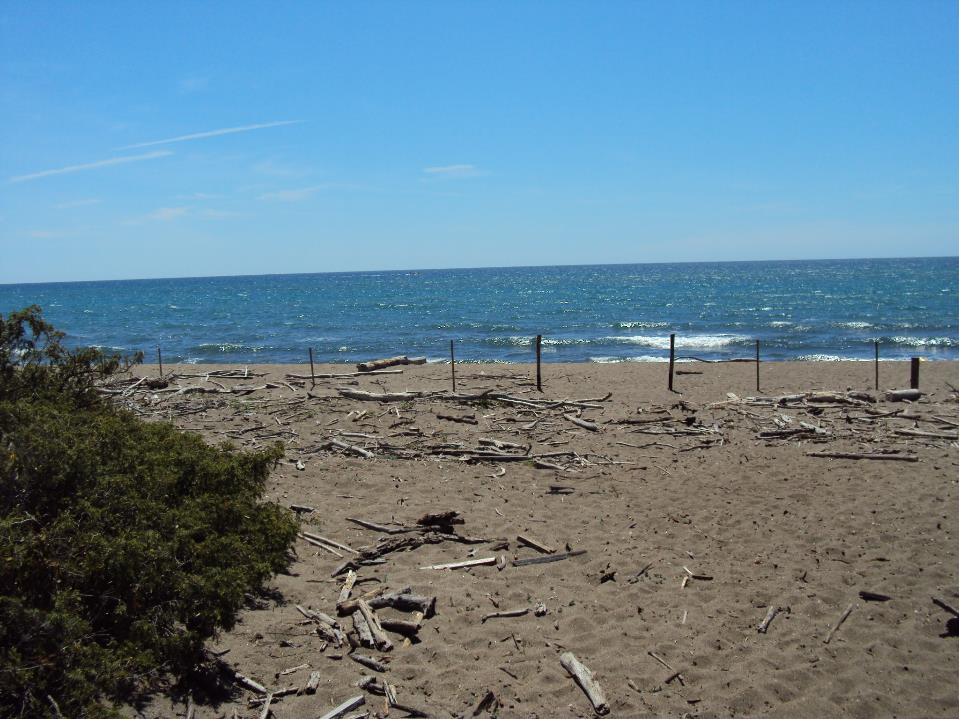 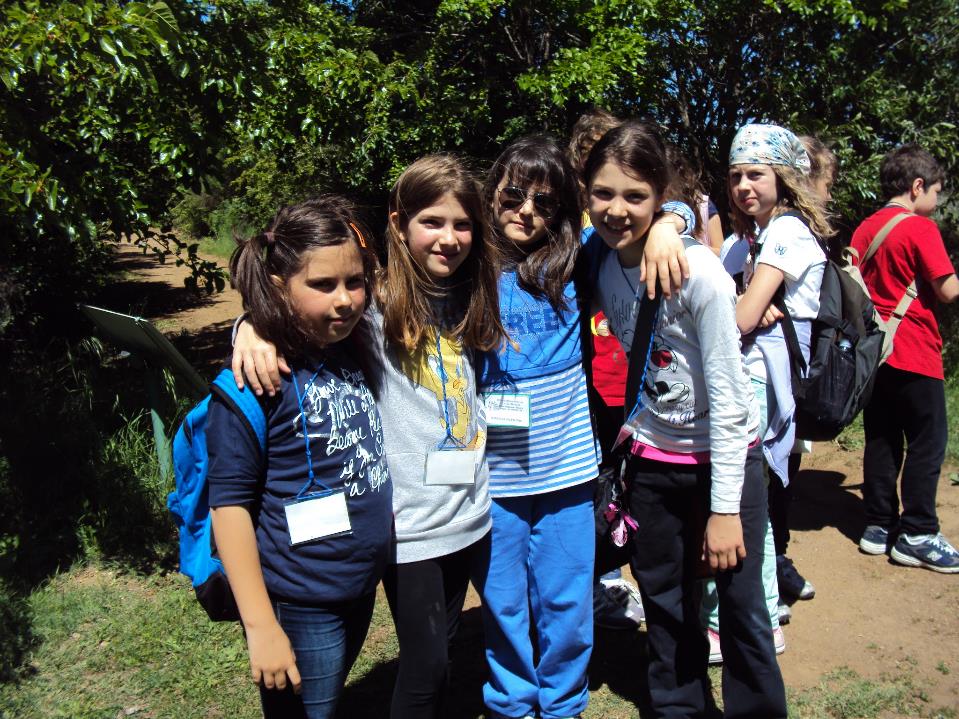 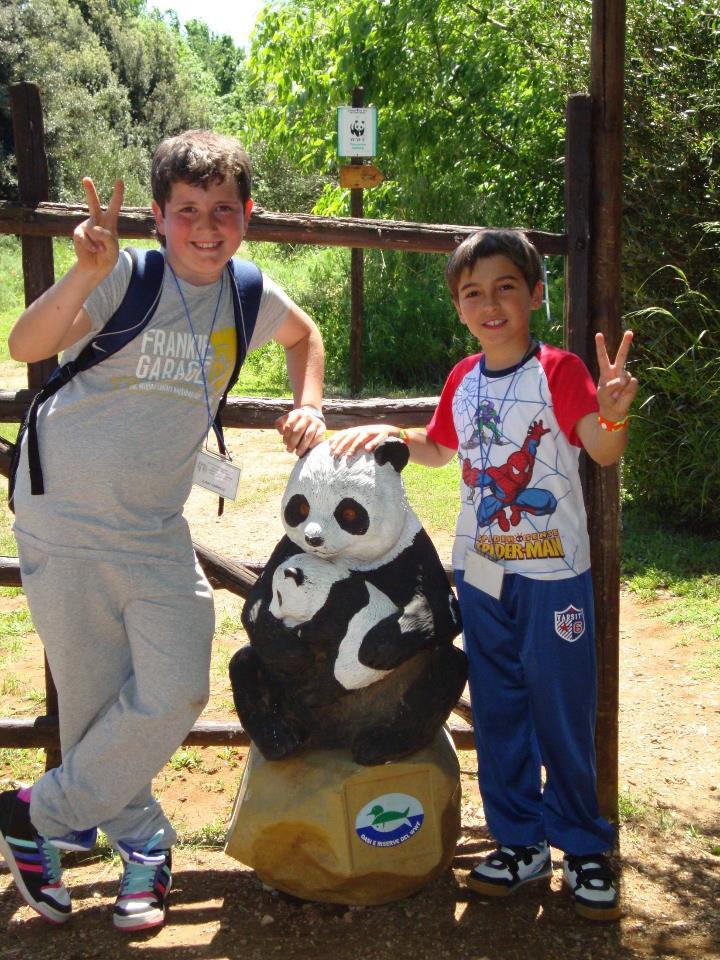 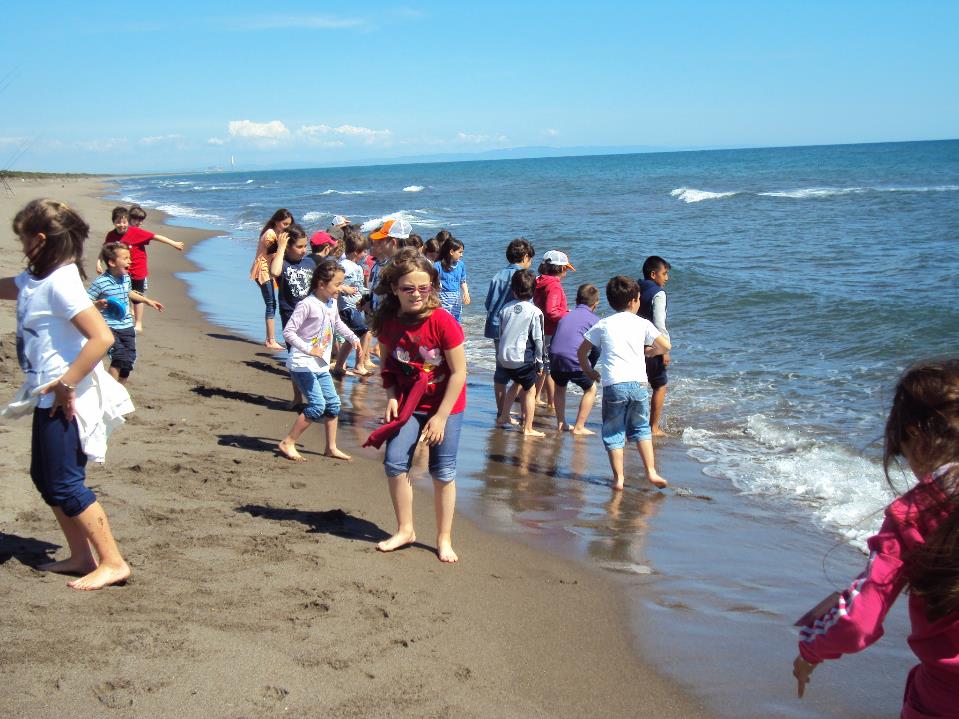 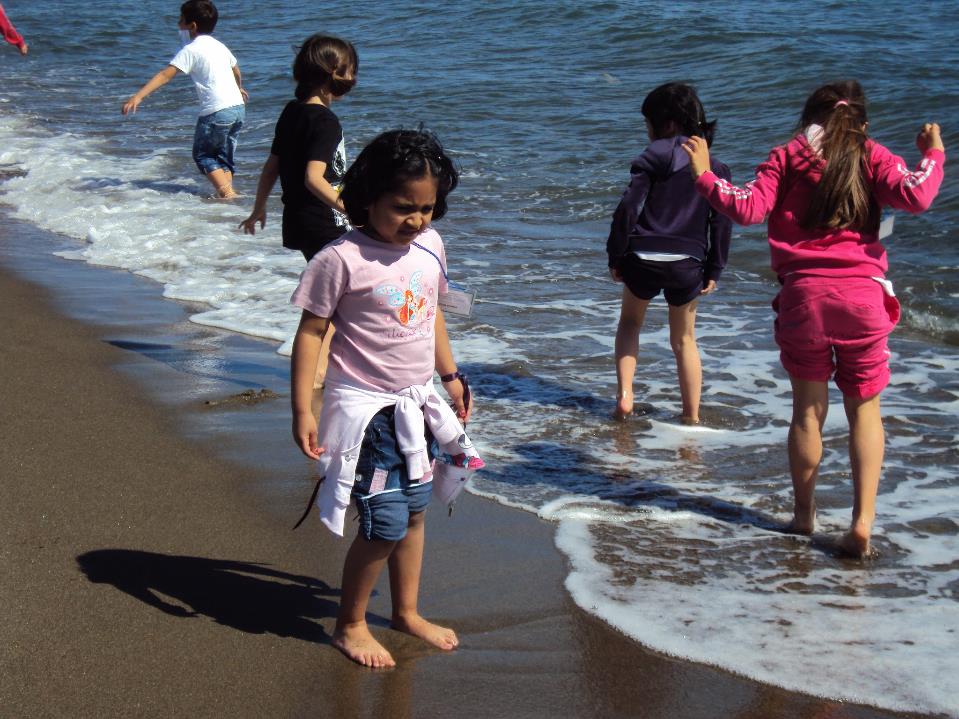 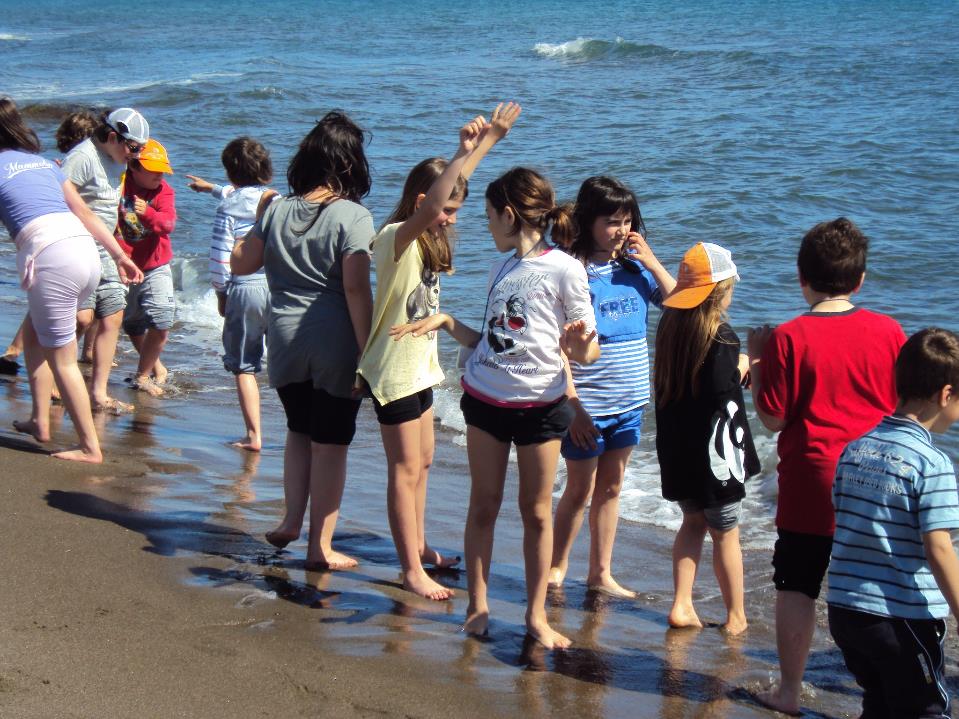 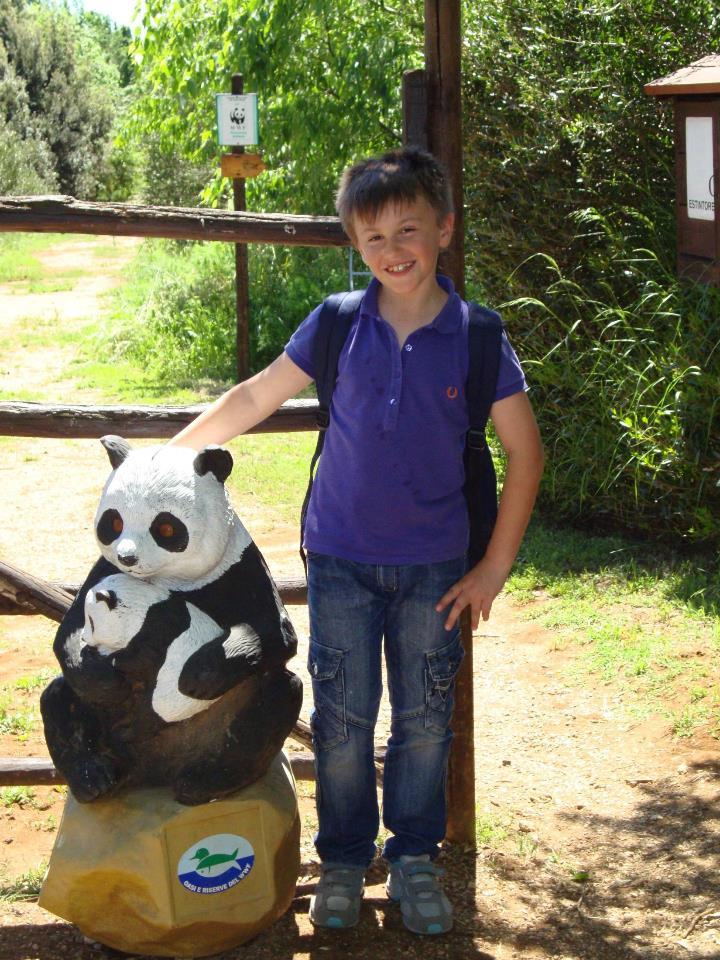 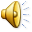 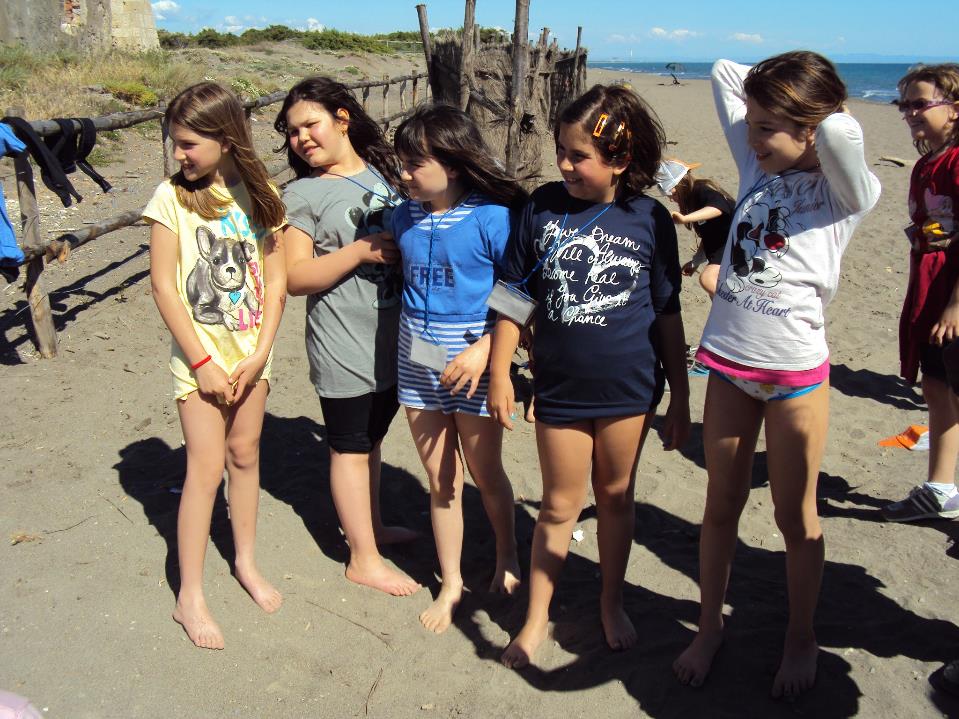 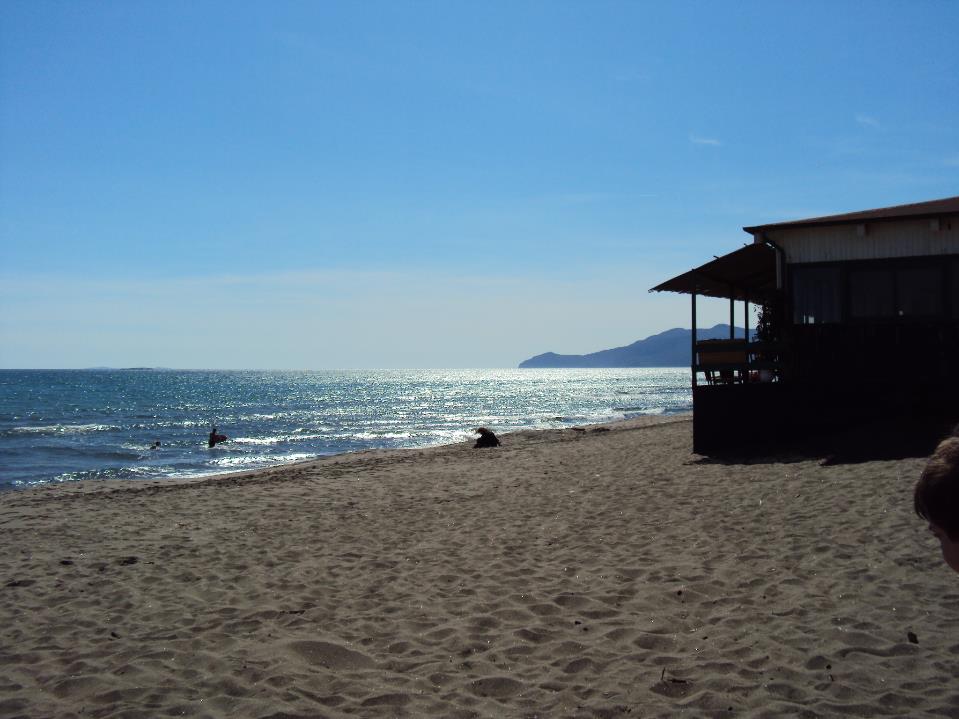 GRAZIE di CUOREa TUTTI!!!Giovanna, Luisa, Letizia,Laura, Lisa